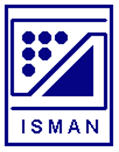 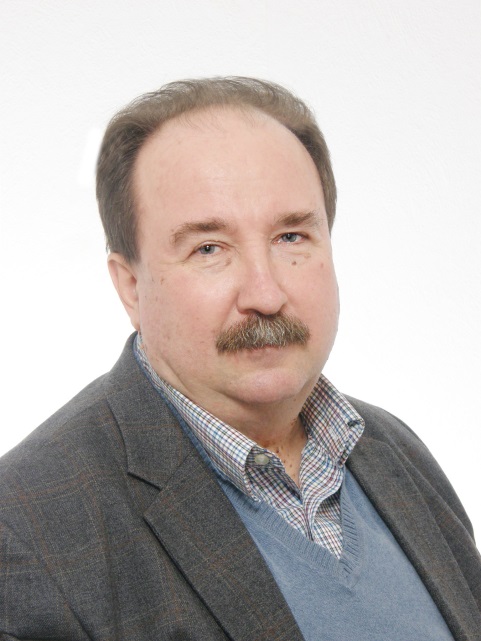 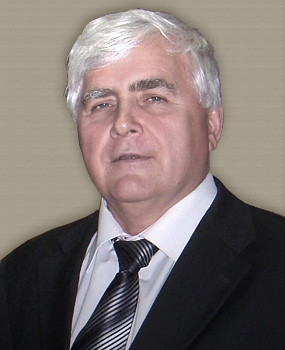 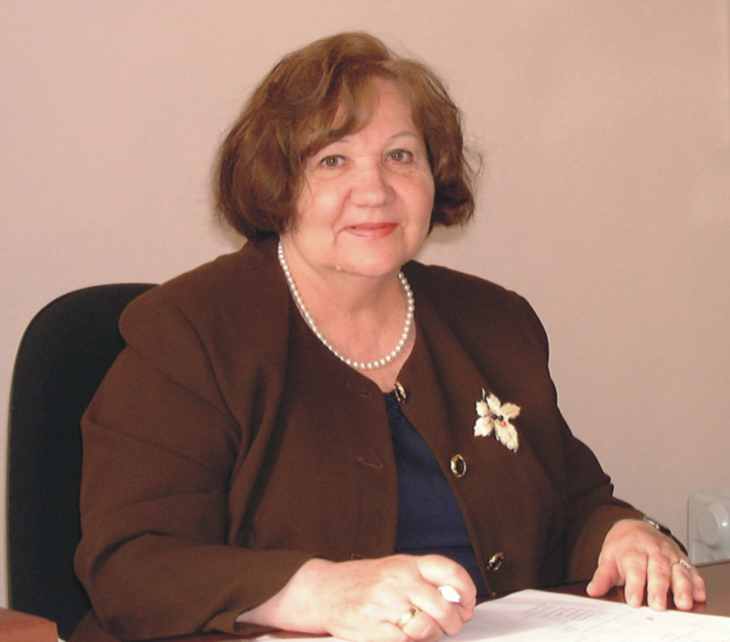 M.I.Alymov, I.P.Borovinskaya, A.S. Rogachev
CARRYING ON MEZHANOV'S TRADITIONS: NEW ACHIEVEMENTS ON SHS IN ISMAN
Plan of the lecture
Development of combustion science
Macroscopic theory and experiments
Microscopic models
Macro- micro- and nano-structured SHS systems
Product structure formation and design
Applications and commercialization
Tradition #1: Don’t miss theory
Theory
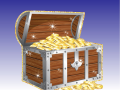 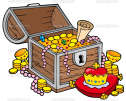 Experiment
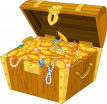 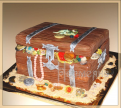 Trial-and-error
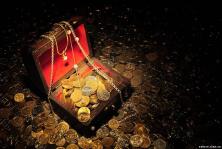 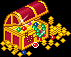 http://z-walls.ru/oboi/siluet_alpinist_chelovek_gory_sneg
SHS and Combustion Theory
“Up to now, structure-macro-kinetic theory of SHS that consider the combustion process together with structure-formation … has not been created”
“Possibility for development of generalized theory of flame propagation in heterogeneous media, that is important not only for SHS, has appeared”

(A.G.Merzhanov, I.P.Borovinskaya, “Concept of SHS development”, Chernogolovka, 2003)
New phenomena in filtration combustion
Reaction spots and fingering (Ti – Air)
Laboratory of Prof. Petr M.Krishenik
Kostin, S.V., Krishenik, P.M., and Shkadinsky, K.G.,Experimental study of the heterogeneous filtration combustion mode, Combust. Explos. Shock Waves, 2012, vol. 48, no. 1, pp. 1–9.
Kostin, S.V. and Krishenik, P.M., Unsteady infiltration mediated combustion in conditions of regulated quasiisobaric flow of gaseous reagent, Int. J. Self. Propag. HighTemp. Synth., 2013, vol. 22, no. 2, pp. 88–92.
New phenomena in filtration combustion
Computer modeling
Laboratory of Prof. Petr M.Krishenik
Ozerkovskaya, N.I., Firsov, A.N., and Shkadinsky, K.G., Emergence of spatial structures during filtration combustion, Combust. Explos. Shock Waves, 2010, vol. 46, no. 5, pp. 515–522.
Kostin, S.V., Krishenik, P.M., Ozerkovskaya, N.I., Firsov, A.N., and Shkadinsky, K.G., Cellular filtration combustion of porous layers,  Combust.Explos. Shock Waves, 2012, vol. 48, no. 1, pp. 1–9.
Combustion of powder and granulated Ti+0.5C
Laboratory of Dr. Boris S. Seplyarskii
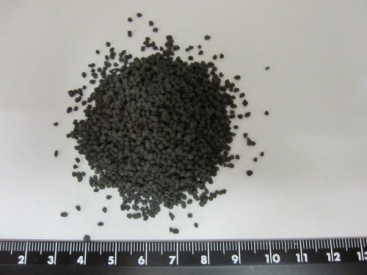 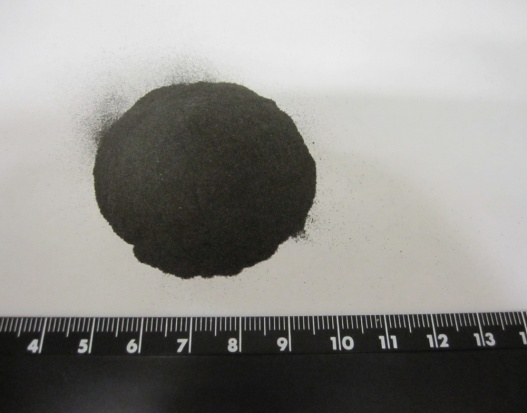 3 mm/s
9 mm/s
Combustion of granulated Ti+0,5C: yield
Laboratory of Dr. Boris S. Seplyarskii
New SHS products
New SHS products
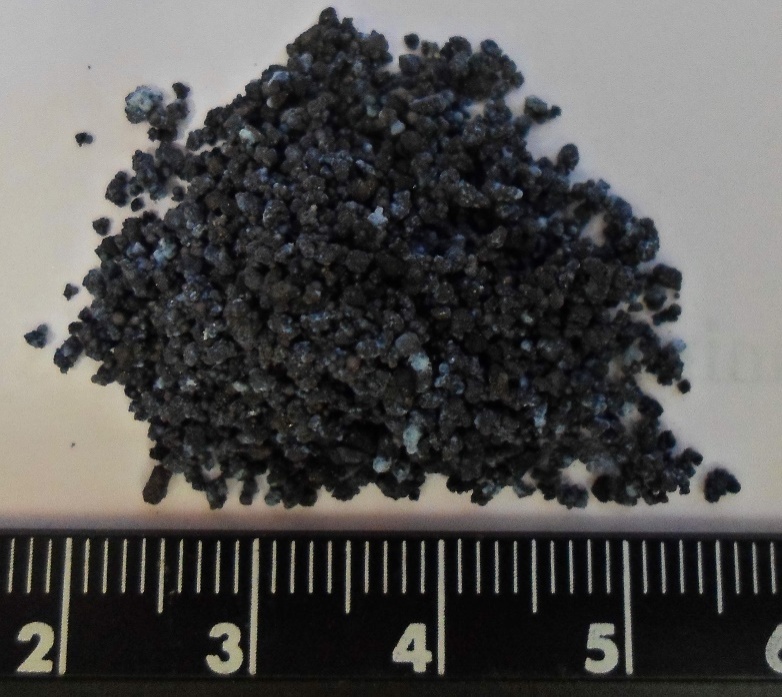 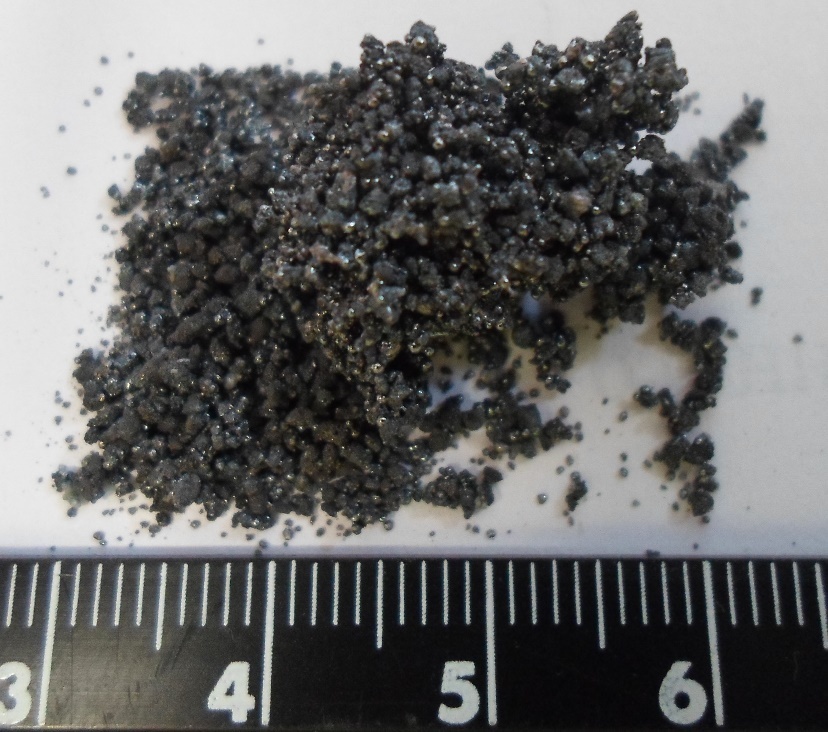 Contribution to combustion science
Combustion in Ar: carbide
Combustion in N2: carbonitride
High speed Macro- and Micro- video: influence of the medium microstructure
Ni+Al Mechanically structured System
Ti+B System
Dynamics of the local combustion front movement
2D model of the microheterogeneous combustion and experimental verification
Laboratory of Prof. Petr M.Krishenik
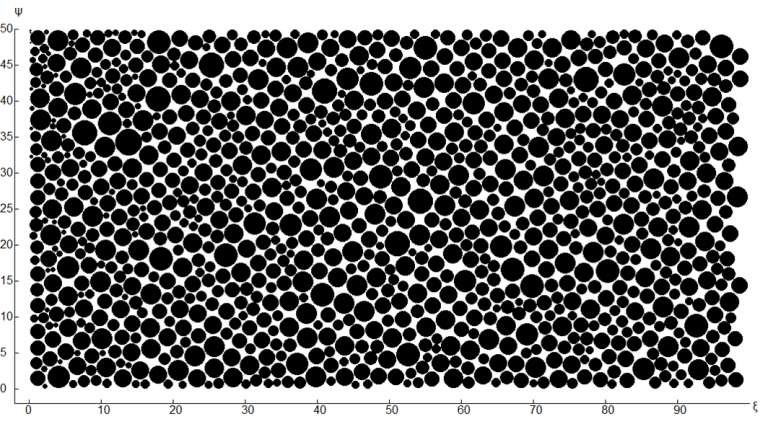 P.M.Krishenik, K.G.Shkadinskii, S.A.Rogachev, 2013
mutual contributions of shs and combustion science (made recently)
New regimes of combustion wave propagation, fingering
Microstructure and particles contacts as governing parameters for propagating velocity, discrete model of combustion
Correlations between combustion mechanisms and microstructure of solid products
Merzhavov’s traditions
Tradition #2: Develop new methods of experimental diagnostics
Tradition #3: Study structure formation processes
Tradition #4: Create new materials and structures
Tradition #5: Cover the whole way from fundamental idea to applications
Probing local gas pressure during SHS
Dr. Sergey G. Vadchenko,  Alexander S. Schukin
Ti-C system
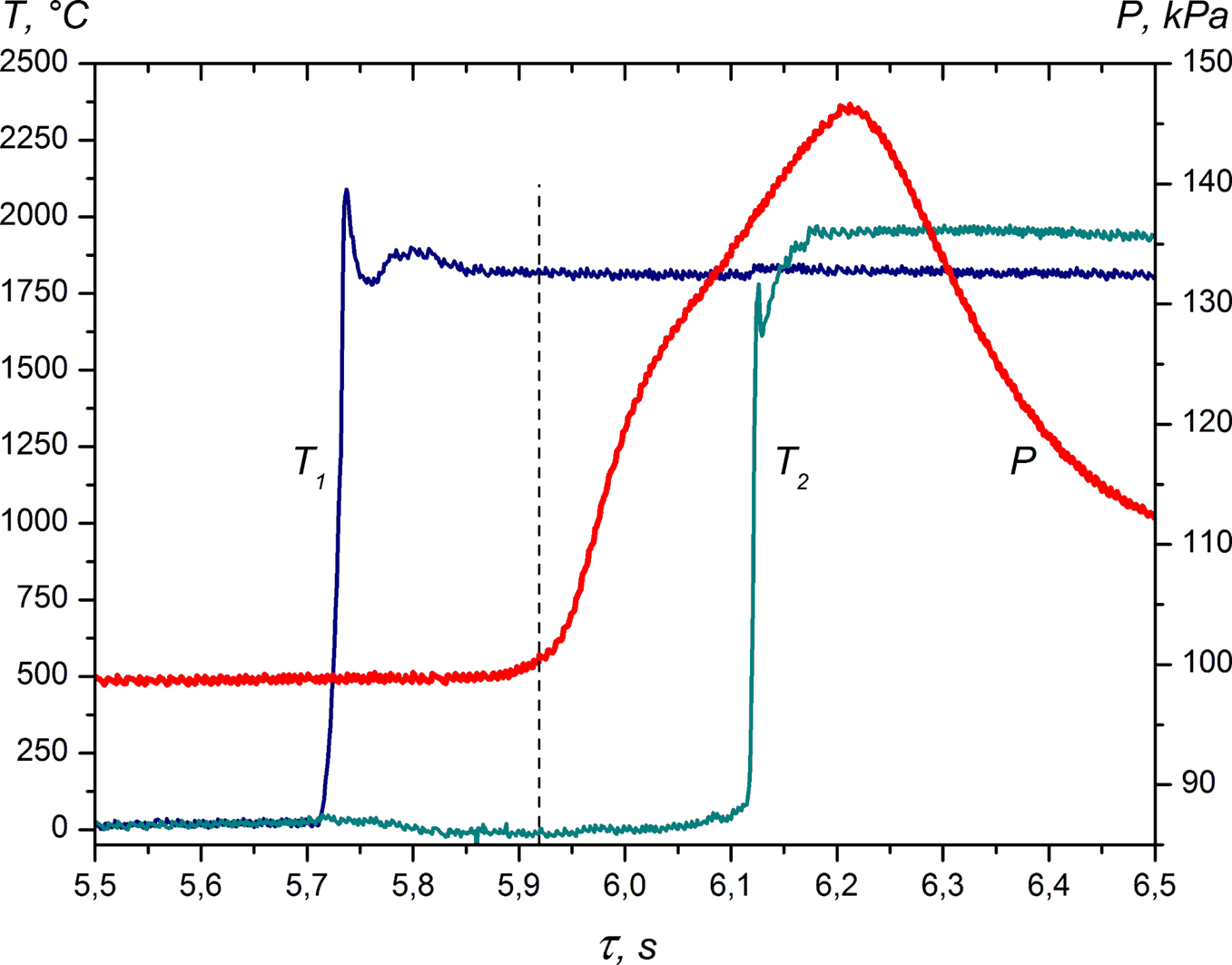 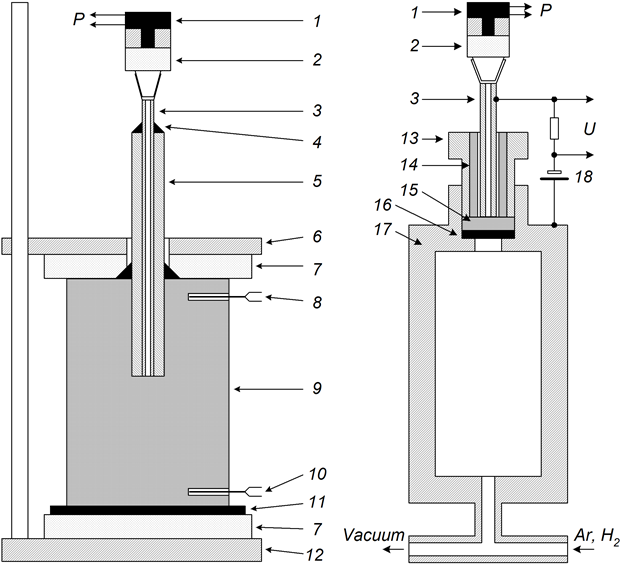 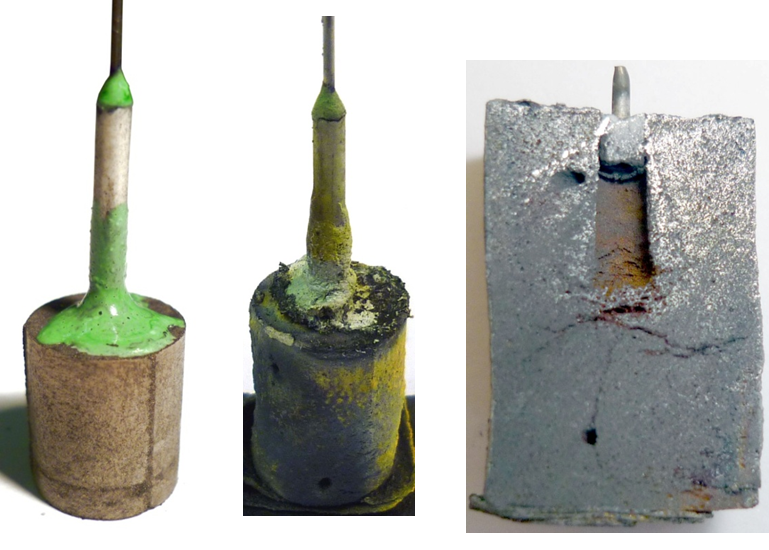 Voltage generated by shs under pressure
Prof. Vladimir A. Scherbakov,  Dr. Valeryi N. Barinov
P
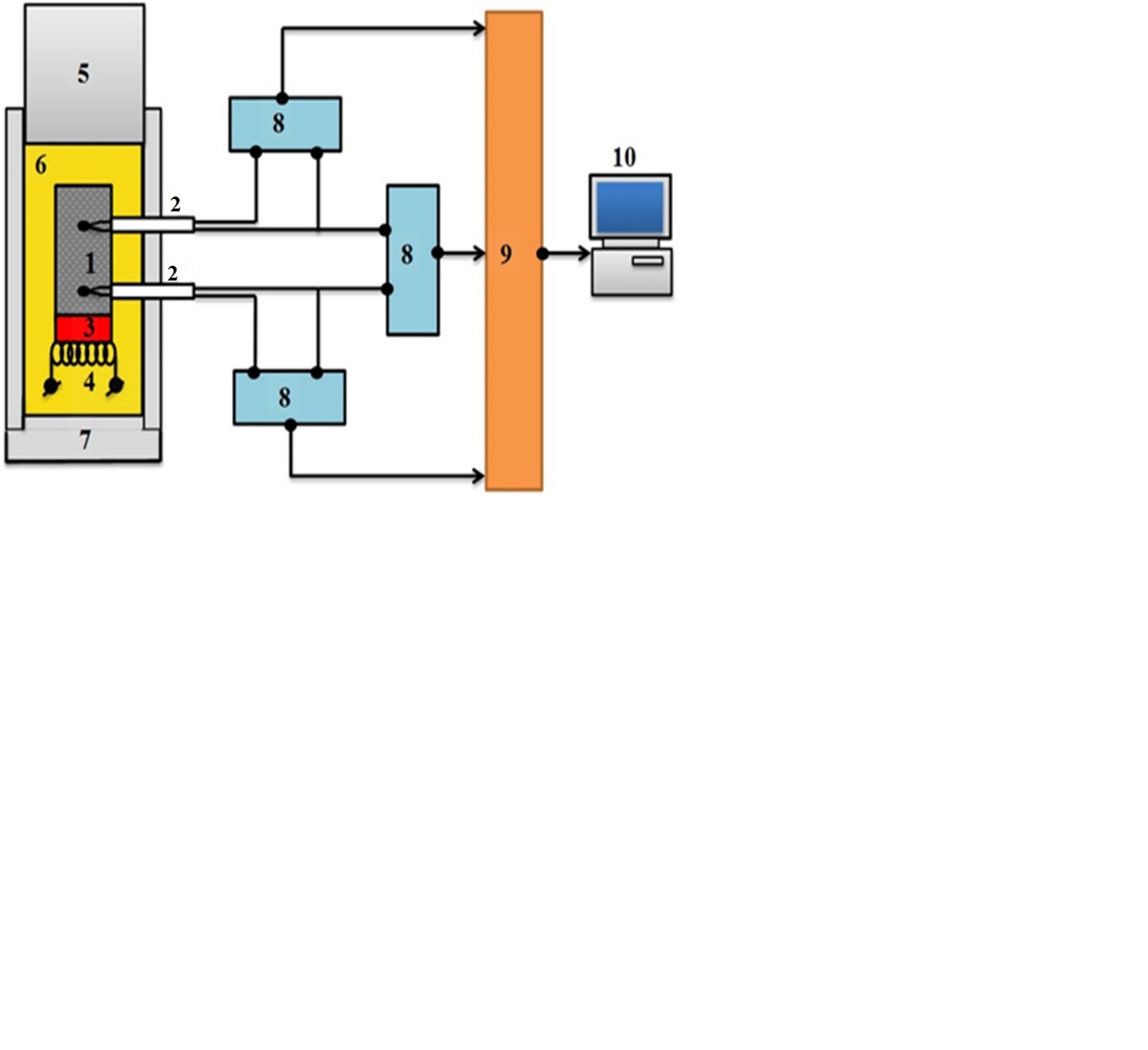 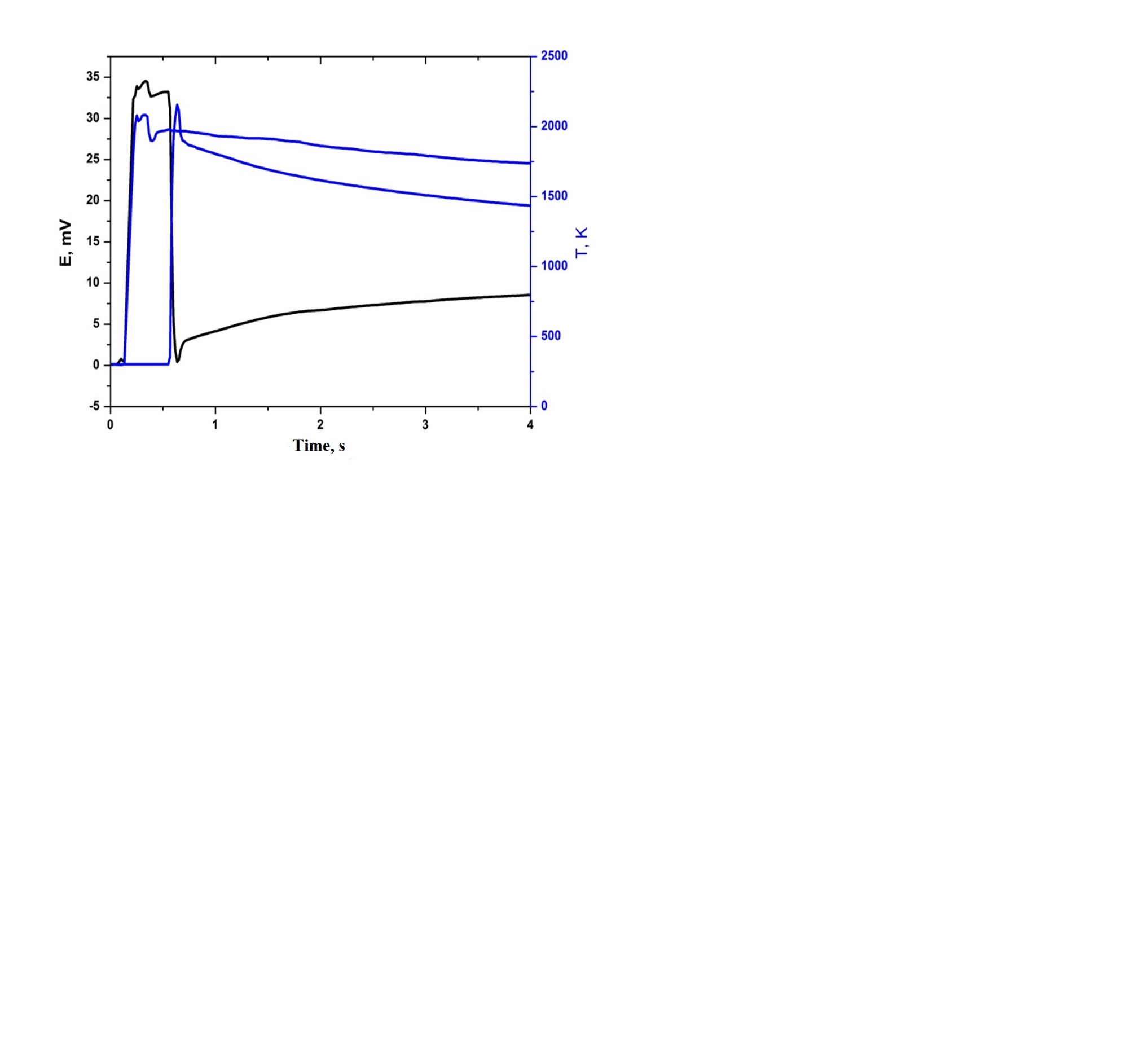 (1) Ti + B sample, (2) WR5/20 thermocouples,  
(3) igniting tablet, (4) igniting coil, (5) punch,
 (6) heat insulator (sand), (7) mold, 
(8) amplifier, (9) AD converter, and (10) PC.
Electromotive force (EMF) curves recorded during combustion of Ti-B mixture with ratio  B/Ti = 0,75
ACOUSTIC DIAGNOSTICS OF ORGANIC SHS
C4H10N2 + R(COOH)2n    C4H10N2 · R(COOH)2n + Q
Dr. Evgenii G. Klimchyk
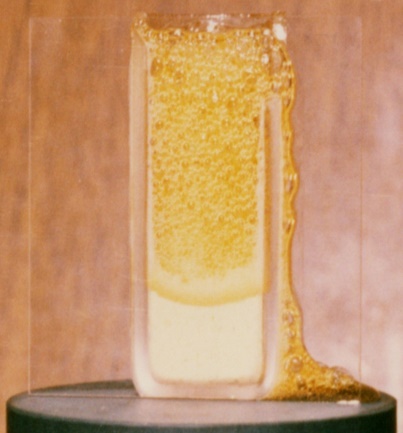 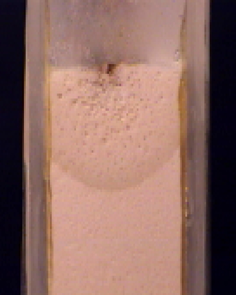 acoustic emission
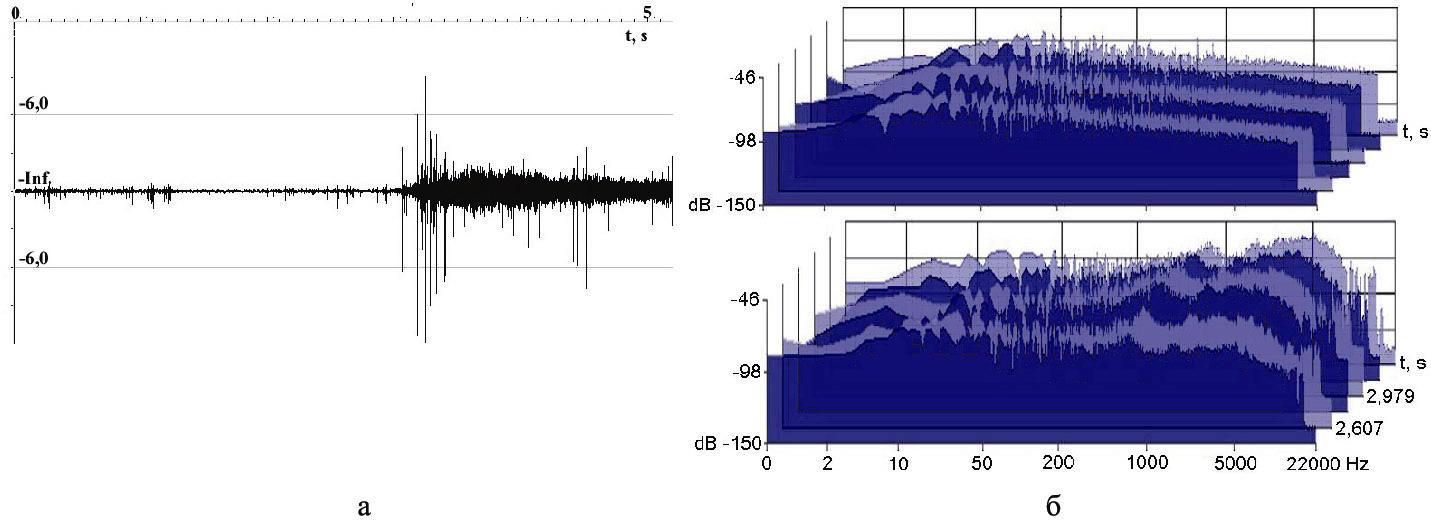 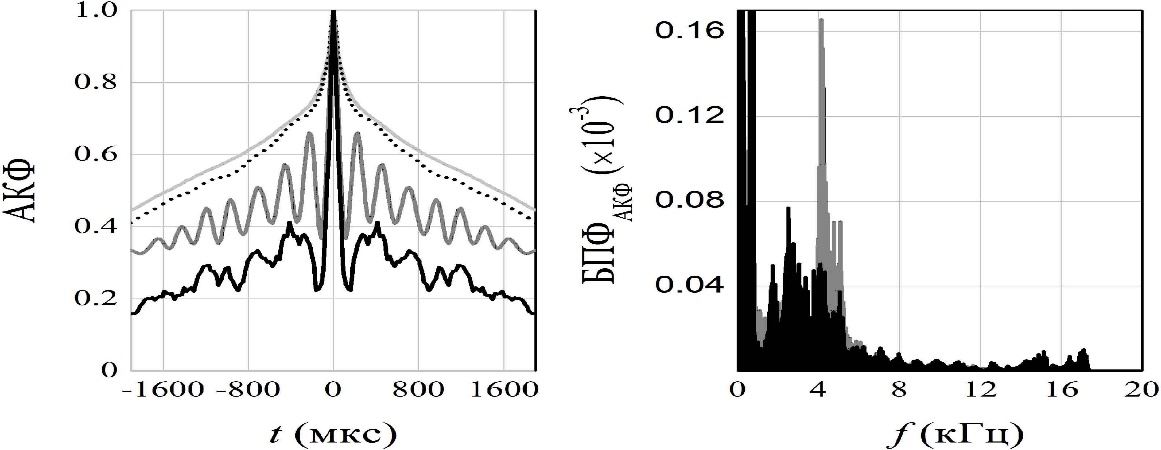 ACF
ACF
FSACF(x10-3)
f, (kHz)
t, (μs)
autocorrelation function (ACF)
Fourier-spectra of ACF
acoustic signal
spectrums
Hunting for MAX-phases: I
TR-XRD of combustion 3TiSi2C mixture
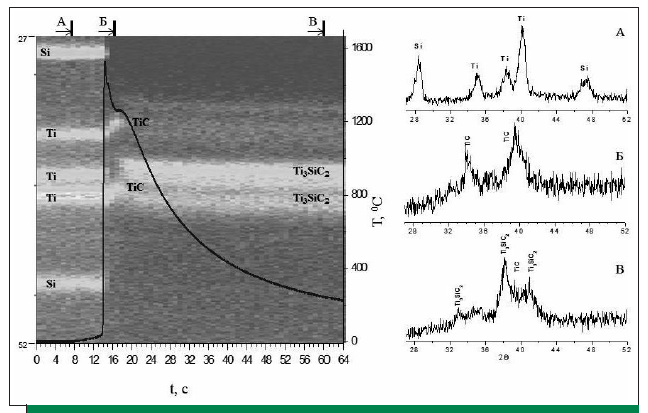 Initial mixture
Ti3SiC2
Ti3SiC2
Product
Ti3SiC2
Laboratories of Dr. Alexander E. Sytschev and Dr. Dmitry Yu. Kovalev
Hunting for MAX-phases: II
Laboratoriy of Dr. Alexander E. Sytschev
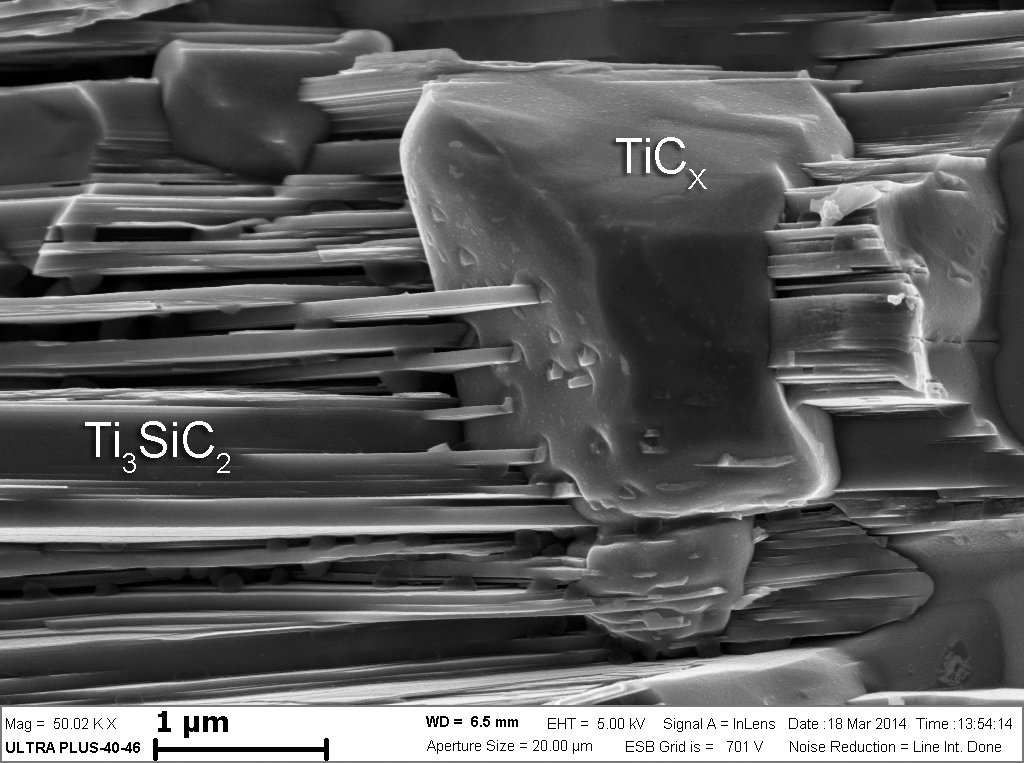 Hunting for MAX-phases: III
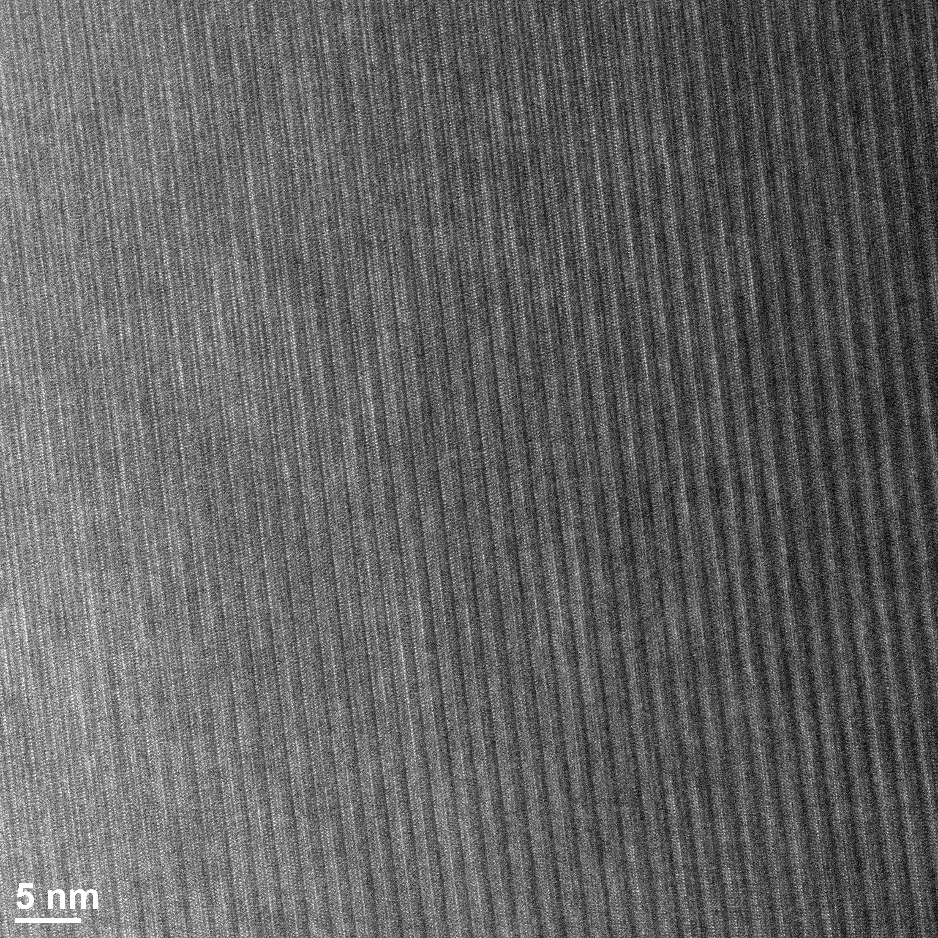 TEM HR
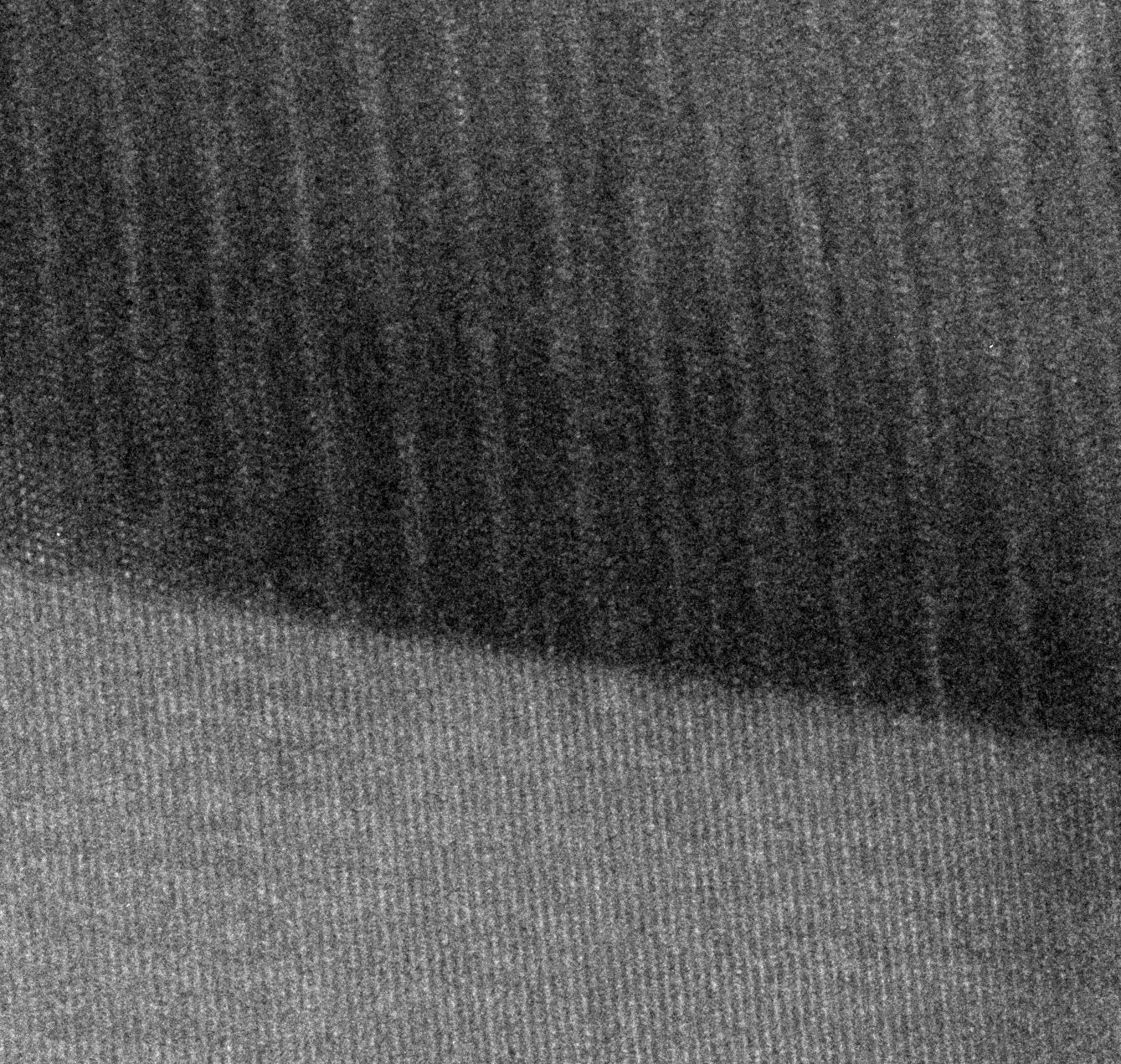 Ti3SiC2
In collaboration with Notre Dame University
TiC
Combustion of the Ti-Al-C mixture in the helium: TRXRD picture and thermogram of process
C
A
B
Ti
A
Ti, Al
28
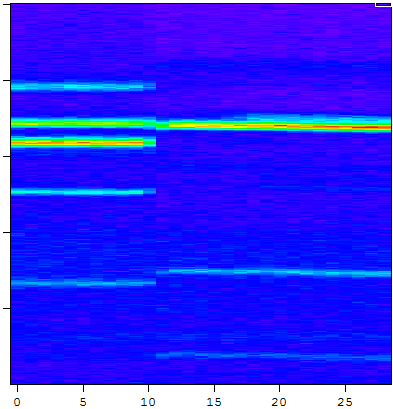 Al
Ti
TiAl
Ti
Ti
35
Ti, Al
Ti2AlC
TiAl
Ti
B
Ti2AlC
42
TiAl
Al
Ti2AlC
Ti2AlC
2θ, deg.
Т, 0С
49
Ti2AlC
Ti
Ti2AlC
C
56
Ti2AlC
Ti2AlC
TiAl
Ti2AlC
TiAl
TiAl
TiAl
63
2θ, deg.
Time, s
Laboratoriy of Dr. Dmitry Yu. Kovalev
Hunting for MAX-phases: IV
Preparation of Ti2AlN by Reactive Sintering
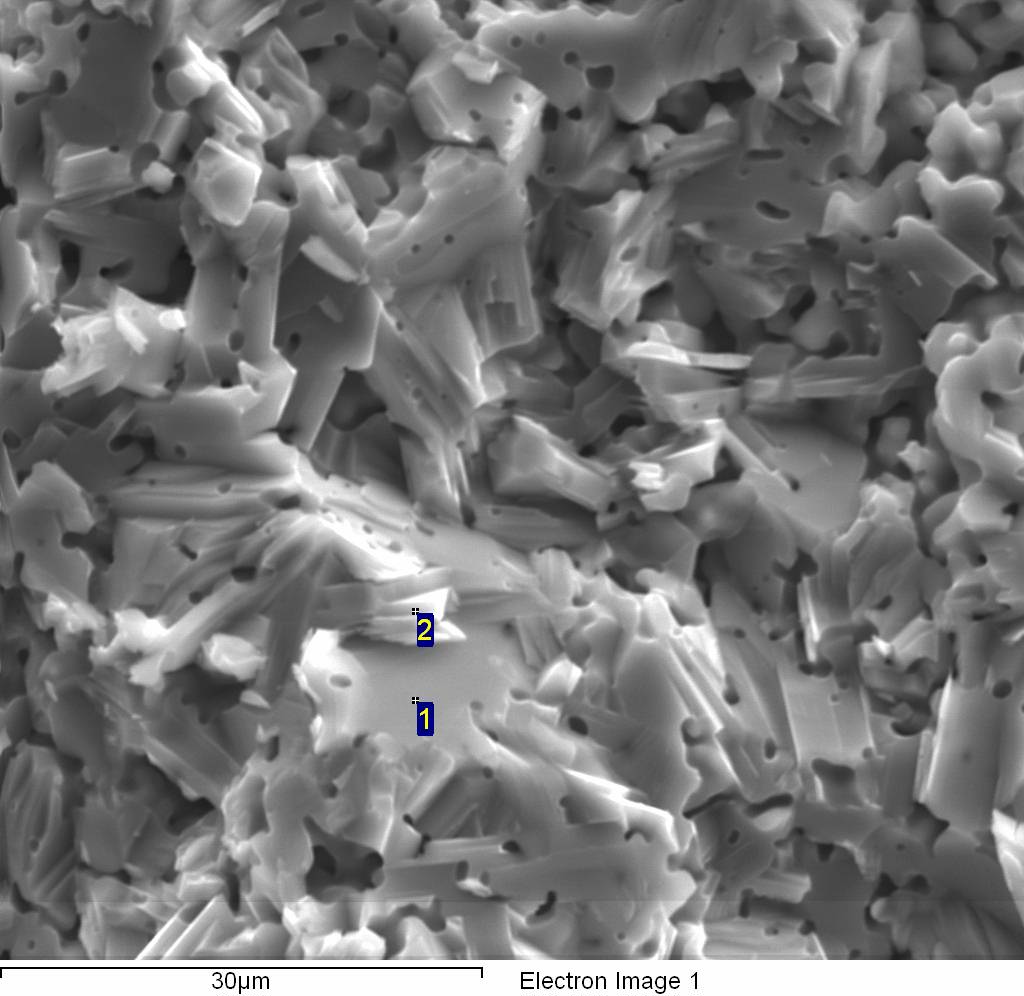 Way, which provides output target product Ti2AlN not less than 99% - isothermal annealing in argon (0.3 MPa) at temperatures 13000C during 2 hour.
Laboratories of Dr. Alexander E. Sytschev and Dr. Dmitry Yu. Kovalev
New materials: alon
Conjugated reactions (chemical oven)
2B + N2 = 2BN  - heat source and secondary product
Al + 2Al2O3  + N2 = 2Al5O6N – primary product
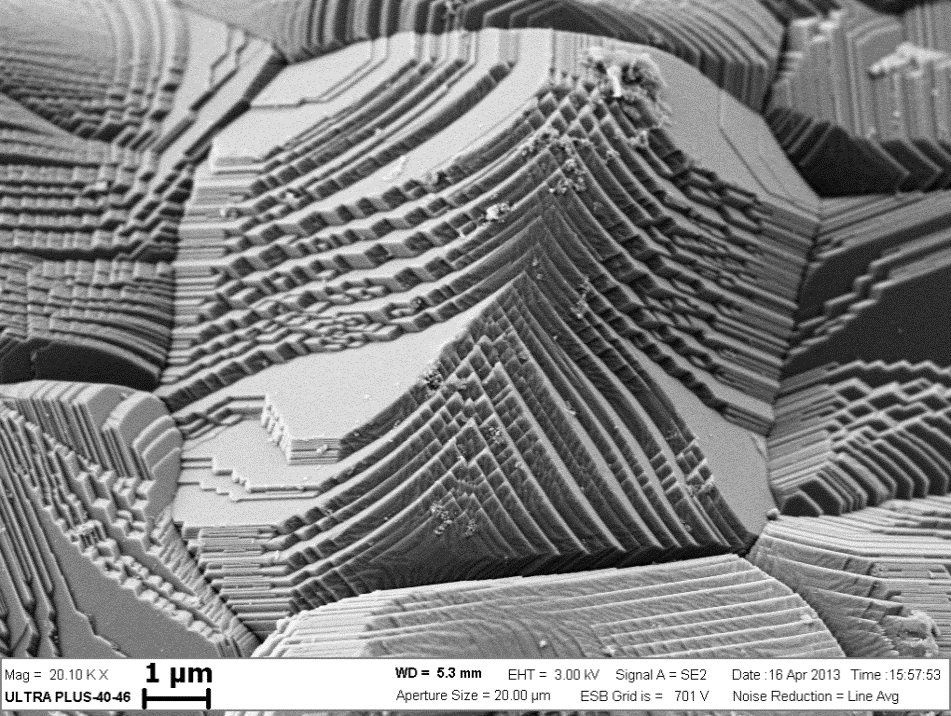 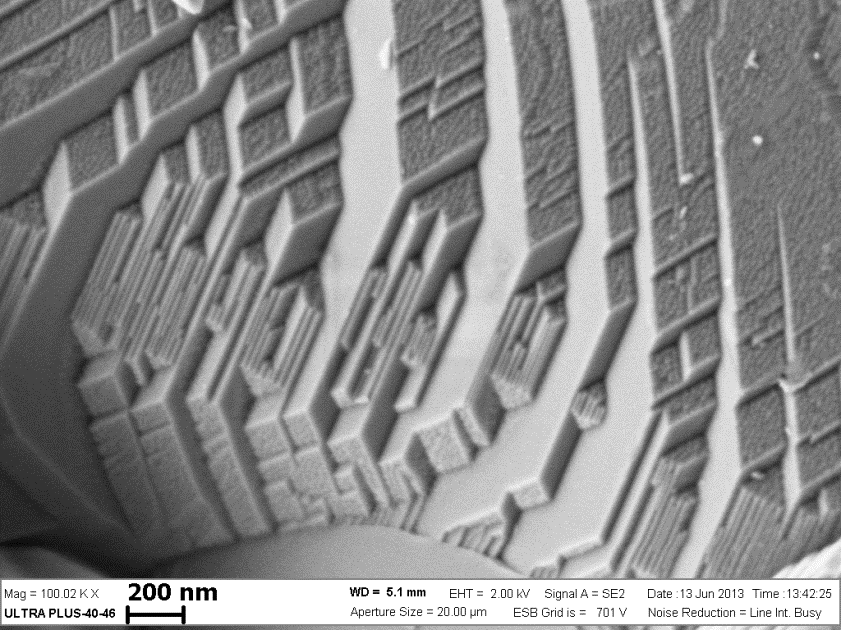 Borovinskaya I.P., Ignat’eva T.I., Semenova V.N., and Chemagina E.A. SHS of Aluminum  Oxynitride  in  Chemical  Furnace. Int. J. SHS, 2015, Vol. 24, No. 4.
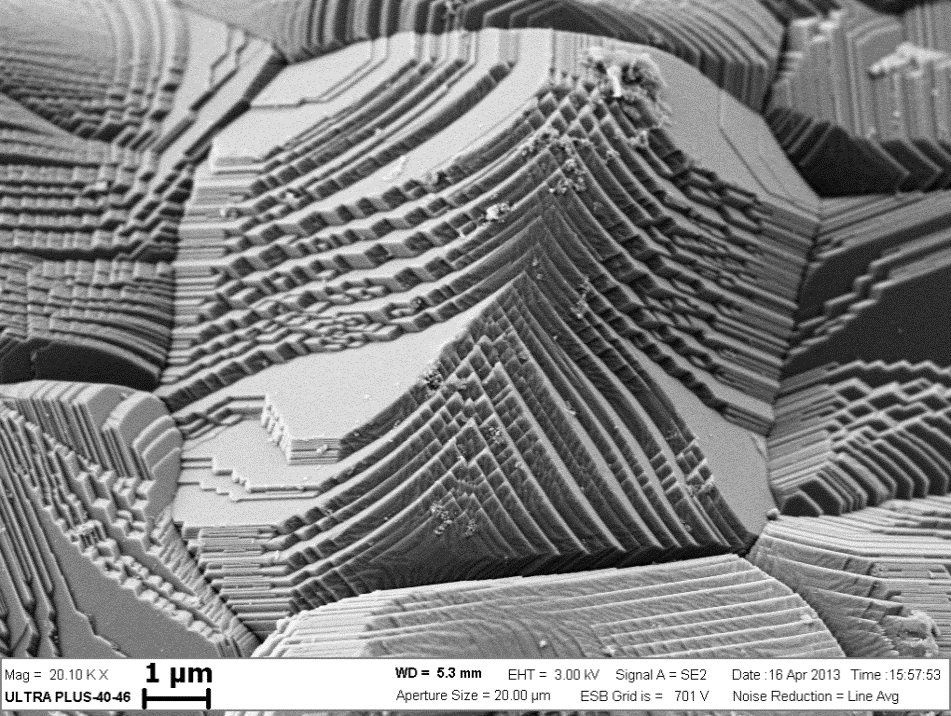 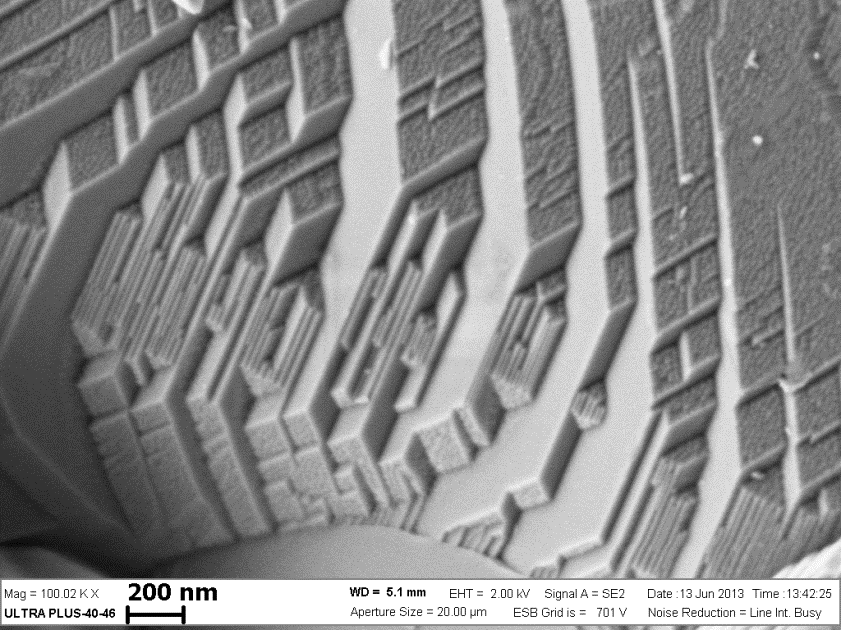 New morphologies: si3n4
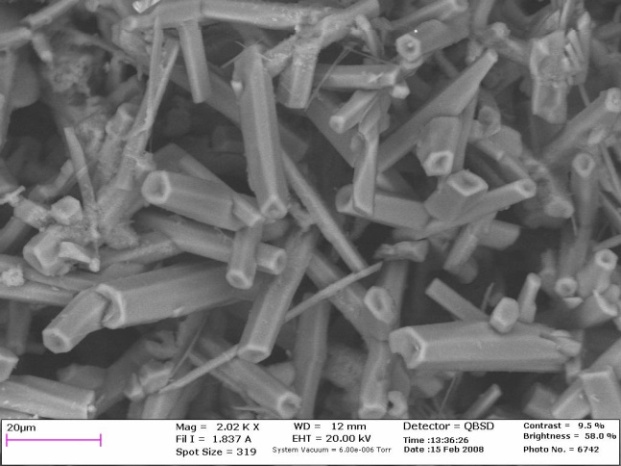 b – Si3N4
Modified morpholody with fusing agent
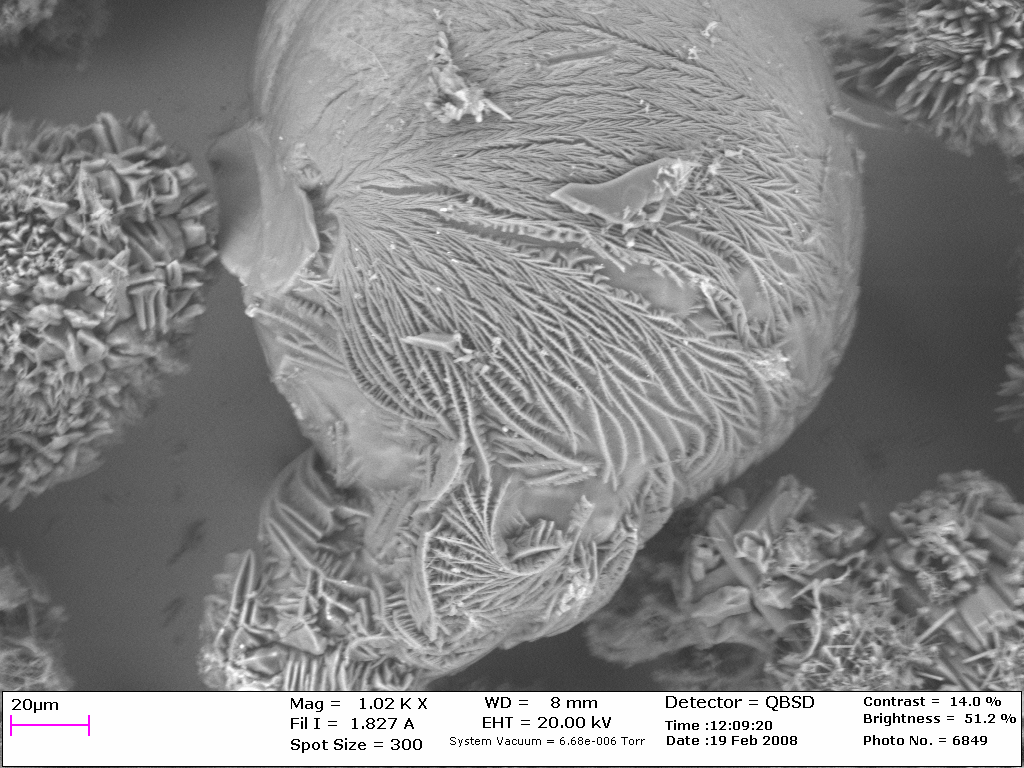 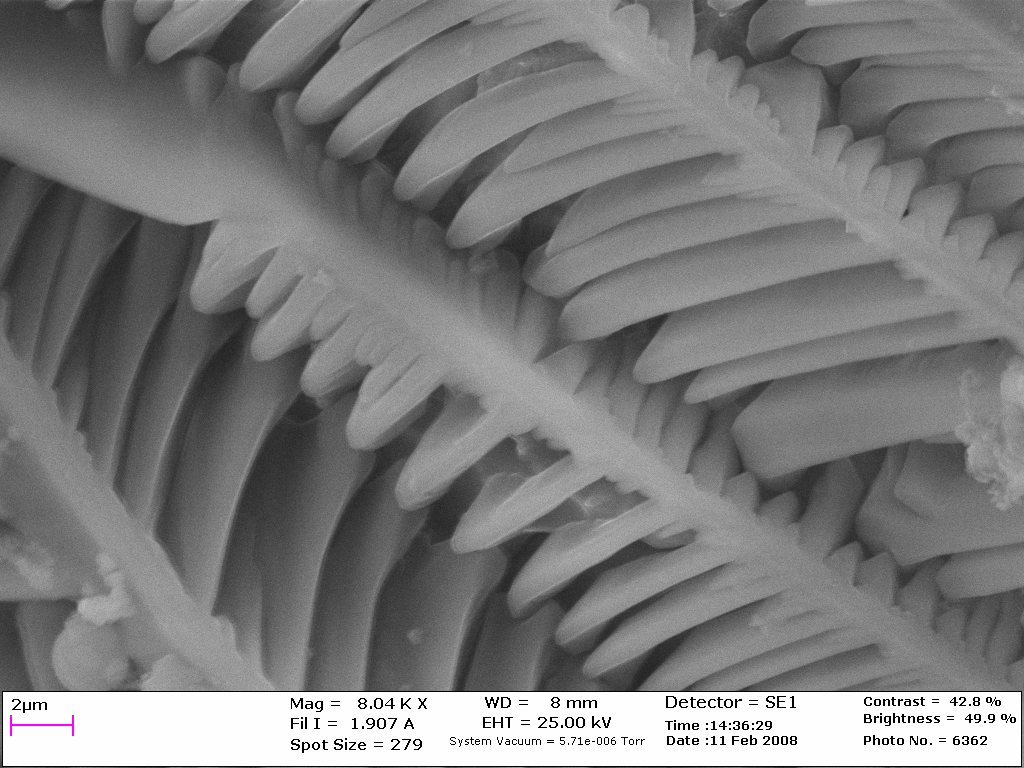 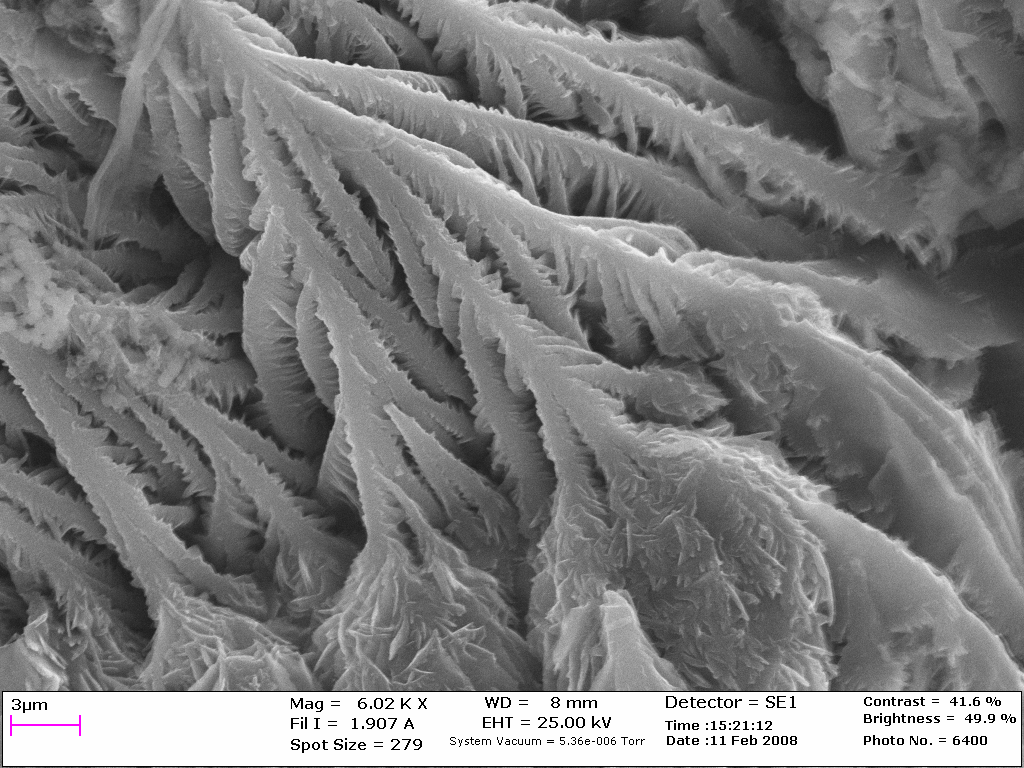 Borovinskaya I.P., Loryan V.E., and Zakorzhevsky V.V.  In: Nitride Ceramics: Combustion Synthesis, Properties, and Applications. Wiley-VCH Verlag GmbH, 2014, pp. 1-49.
New microstructures: submicron and nano- powders
WC
BN
MoSi2
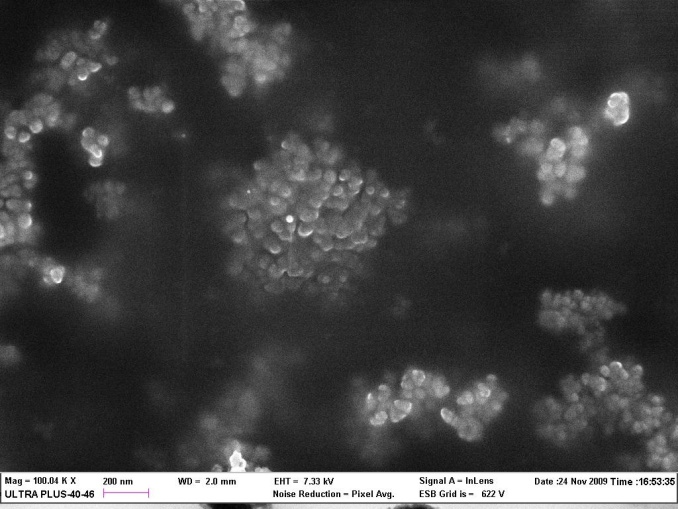 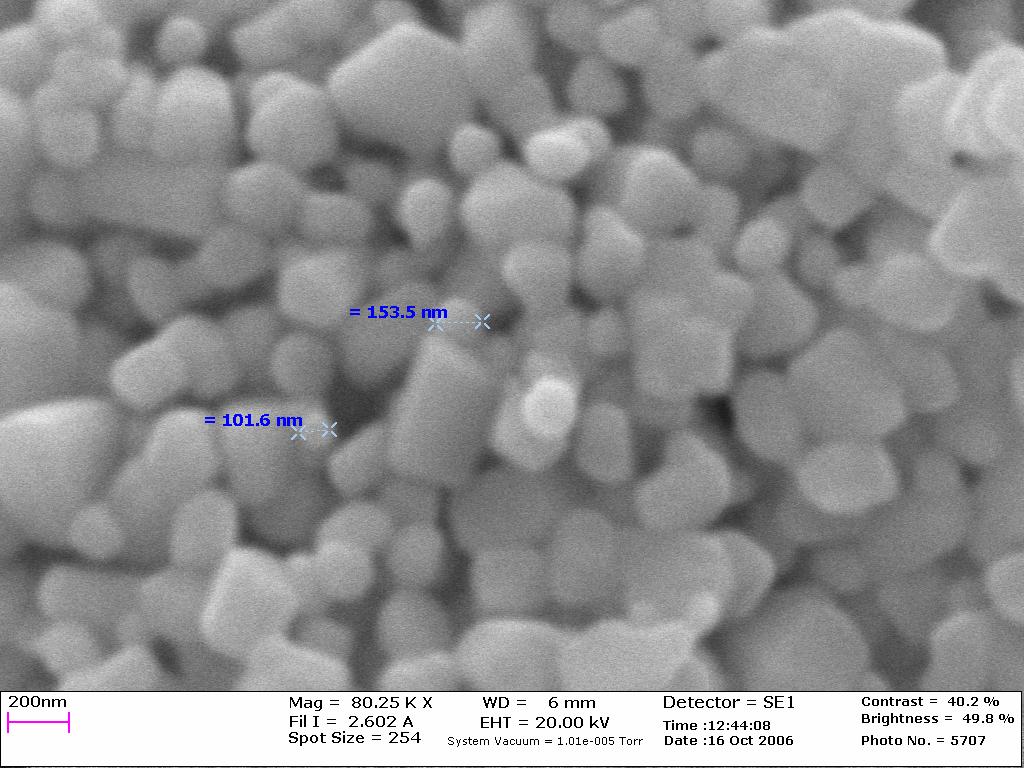 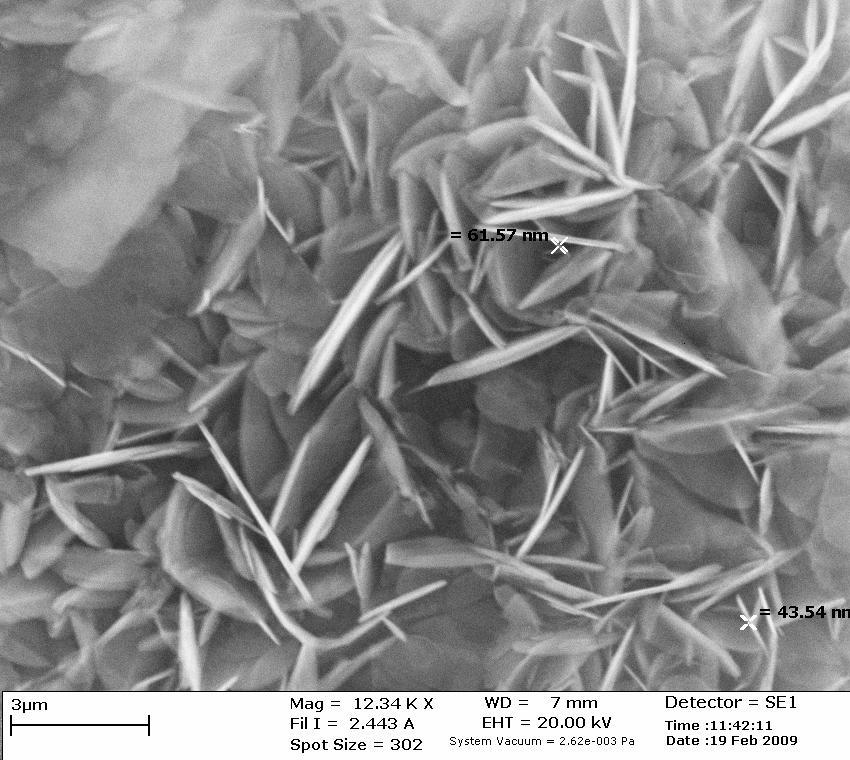 Боровинская И.П., Игнатьева Т.И., Вершинников В.И., и др. Технология СВС наноразмерных порошков тугоплавких соединений. Российские нанотехнологии, 2007, т. 2, с.114-119.
New chemical route: B + co2
Reaction mechanism

В + СО2  В2О3 + СО
В2О3 (ж) + 3.44С(тв) = В4С + газовая фаза (В2О2, ВО2, ВО)

2В2О2 (г) + 6СО(г) = В4С(тв) + 5СО2 (г)

2В2О2 (г) + 8СО(г) = В4С(тв) + 7СО2 (г)

2В2О2 (г) + 5СО(тв) = В4С(тв) + СО
Whiskers and nanotube produced by combustion of B with CO2
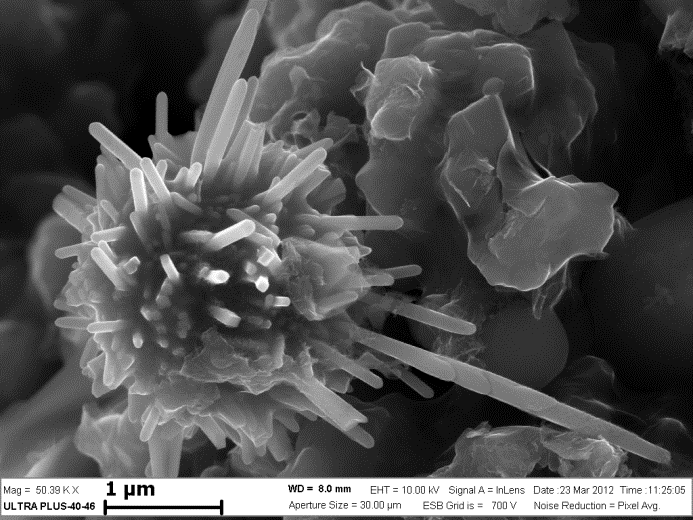 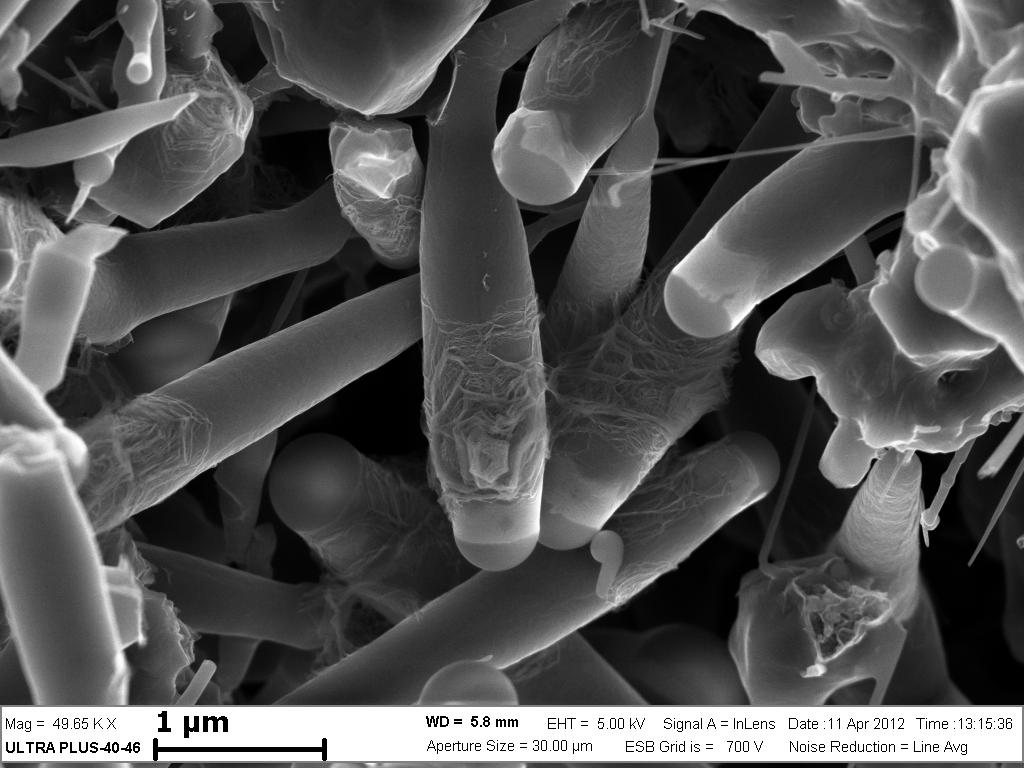 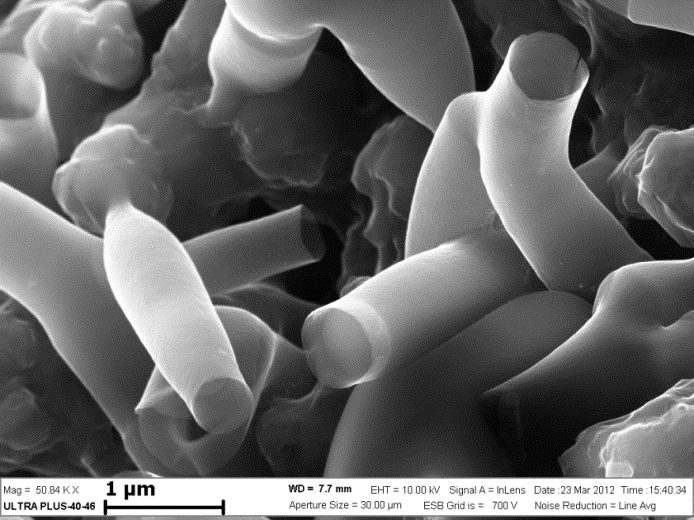 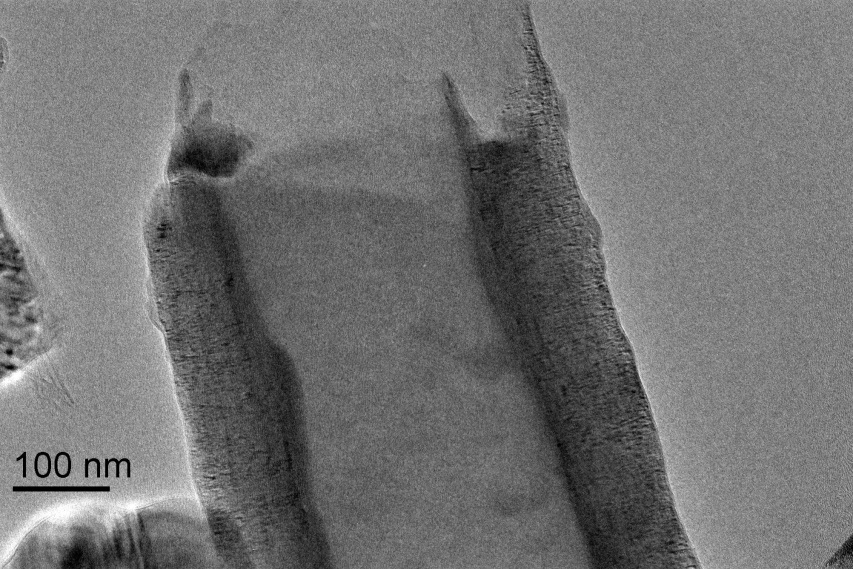 I.P.Borovinskaya, E.A.Chemagina, T.I.Ignatyeva, - work in progress
Centrifugal SHS of multicomponent alloys
Laboratory of Prof. Vladimir I. Yukhvid
(M1 + M2 + M3 + ... + Mn) + (N1 + N2 + ... + Nn) + R  [CAs] +Al2O3 + Q 

where Mn stands for oxides of Cr, Ni, Co, Nb, W, Mo, Mn, etc.; Nn stands for nonmetals such as C, B, etc.; and R is reducing agent (Al); CAs cast alloys;
Q heat release.
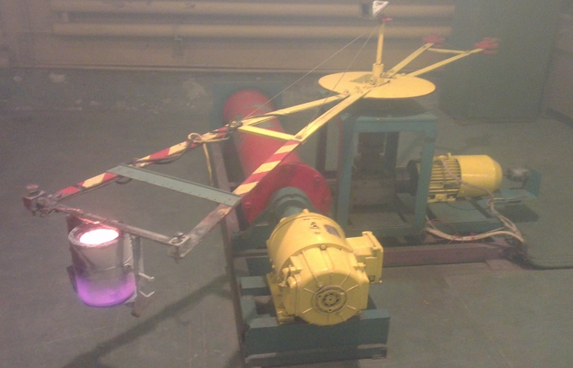 Solidification
and cooling
Phase segregation
of melt products
Combustion
Green
mixture
Centrifugal
acceleration
(n = a/g)
Oxide
(Al2O3)
Cast alloy
New materials: high-entropy NiCrCoFeMnAlx alloys by SHS-casting
Vladimir Sanin*,  Denis Ikornikov, Dmitry Andreev, Vladimir Yukhvid
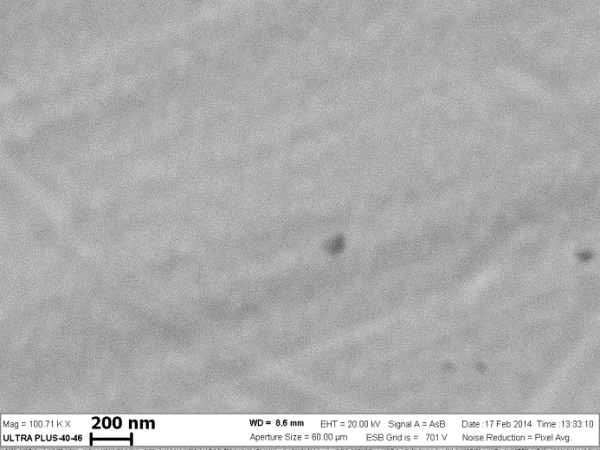 X=2
After light etching (SEM)
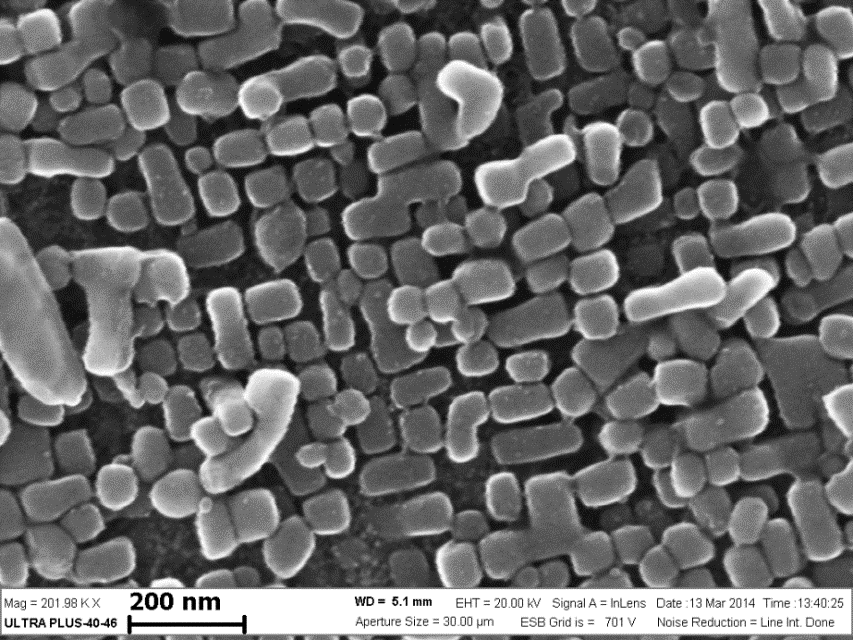 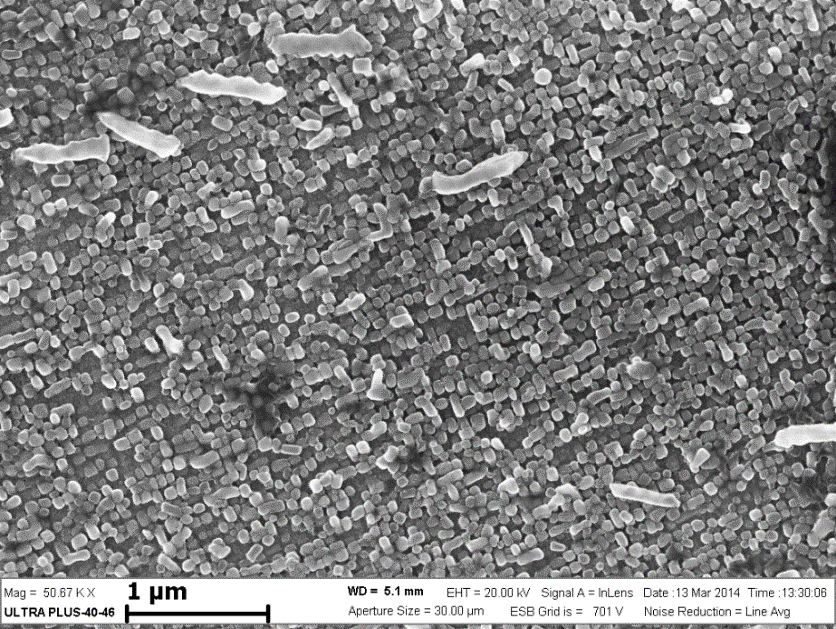 POLYMETALLIC CATALYSTS ON THE BASE OF SHS-INTERMETALLIDES
Laboratory of Dr. Vyacheslav N. Borsch
Complex multicomponent intermetallides (aluminides) produced in one-stage short-term SHS were the precursors for new class of catalysts.
The catalysts were produced by leaching and stabilizing of intermetallic alloys.
The catalysts composition consisted of iron group metals (Fe, Ni, Co) as main components with addition of other d-metals and rare-earth elements (V, Mn, Cu, Zr, Mo, La, Ce etc.) as promoters. Catalysts demonstrated high activity and selectivity both in oxidative and in reducing processes.
The catalysts are composite materials in fact, with highly disordered nanostructured metal-oxide phases supported by unleached phases of lower intermetallides.
The catalysts surface was covered by two-level nanostructures. Low-level structures observed for all catalysts samples and consisted of almost perfect or slightly distorted plane hexagons of 1-2 mm in diameter and 10 - 100 nm in thickness. Inner structure of these hexagons depended on chemical composition and consists of 10-30 nm granules or fine unresolved substructures.
We suppose the nanostructures noted are main reason of high catalytic properties of these materials.
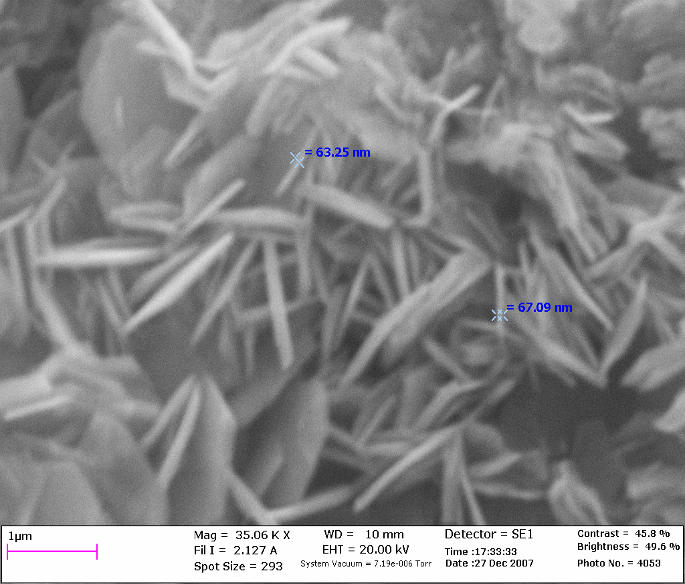 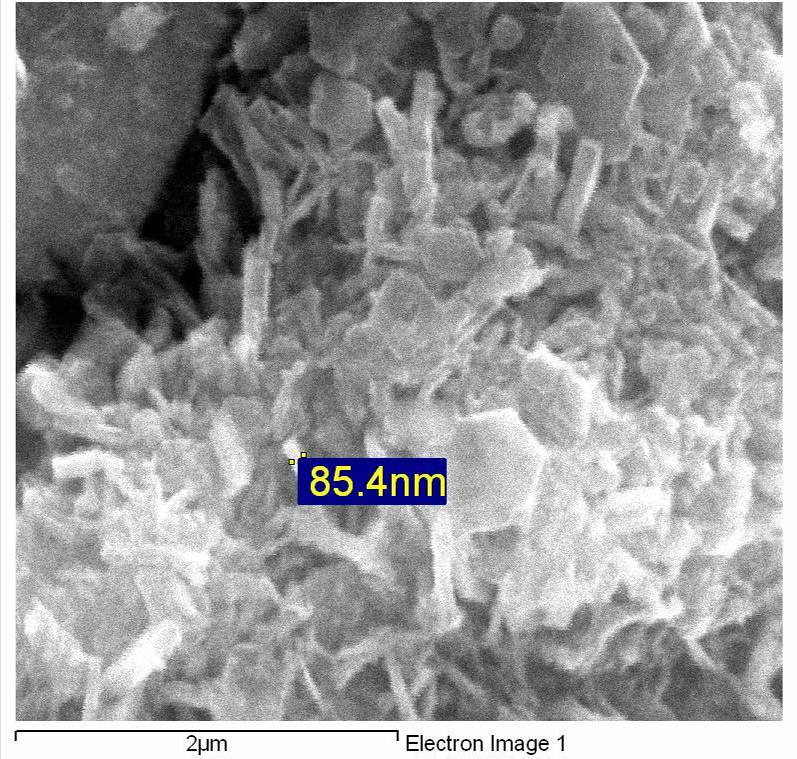 85Ni-10Co-5Mn
79Fe-15Co-6Mn
2 mm
2 mm
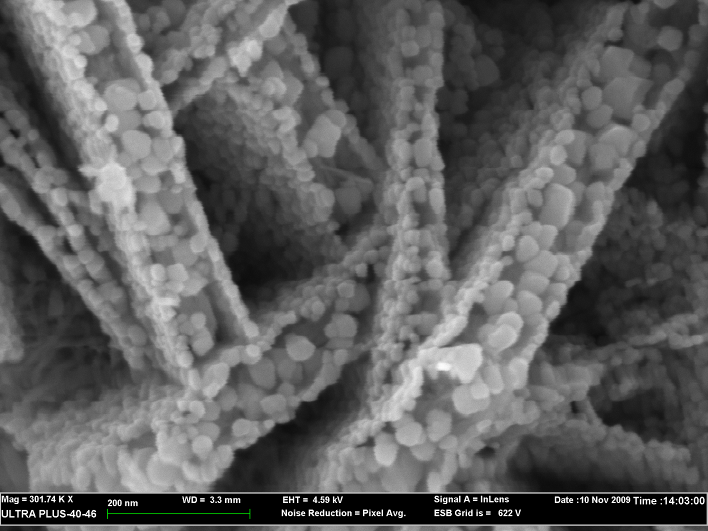 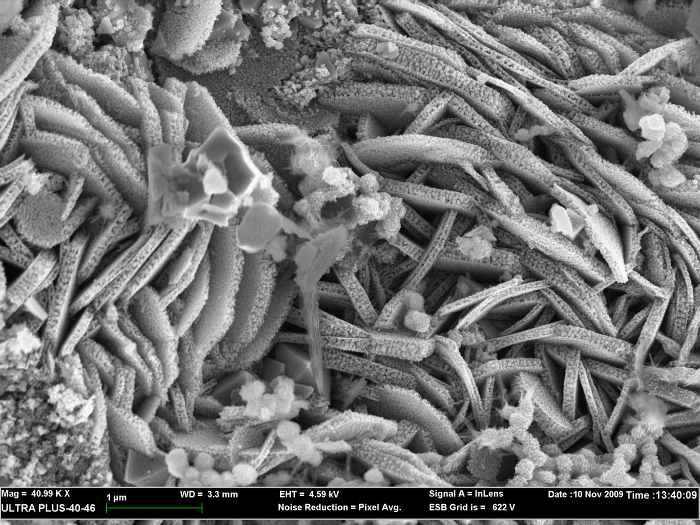 79Fe-15Co-6Mn
90Fe-5Mn-5Ce
2 mm
200 nm
NANOSTRUCTURES OF Ni- AND Fe-BASED CATALYSTS OF DEEP OXIDATION
Laboratory of Dr. Vyacheslav N. Borsch
DEEP OXIDATION OF CO AND PROPANE ON Ni-Co-Mn CATALYSTS
Laboratory of Dr. Vyacheslav N. Borsch
CO conversion, %
Propane conversion, %
Temperature, 0C
Temperature, 0C
V.N.Borshch, E.V.Pugacheva, S.Ya.Zhuk, D.E.Andreev, V.N.Sanin, V.I.Yukhvid / Doklady Physical Chemistry, 2008, Vol.419. Part 2, pp.77-79.
 V.N.Sanin, D.E.Andreev, E.V.Pugacheva, S.Ya.Zhuk, V.N.Borshch, V.I.Yukhvid / Inorganic Materials, 2009, Vol.45, No.7, pp.777-784
 E.V.Pugacheva, V.N.Borshch, S.Ya.Zhuk, D.E.Andreev, V.N.Sanin, V.I.Yukhvid. / Int. J. SHS, 2010, V.19, No.1, pp. 65–69.
NANOSTRUCTURES ON THE SURFACE OF Co-BASED CATALYSTS FOR FISCHER-TROPSCH PROCESS
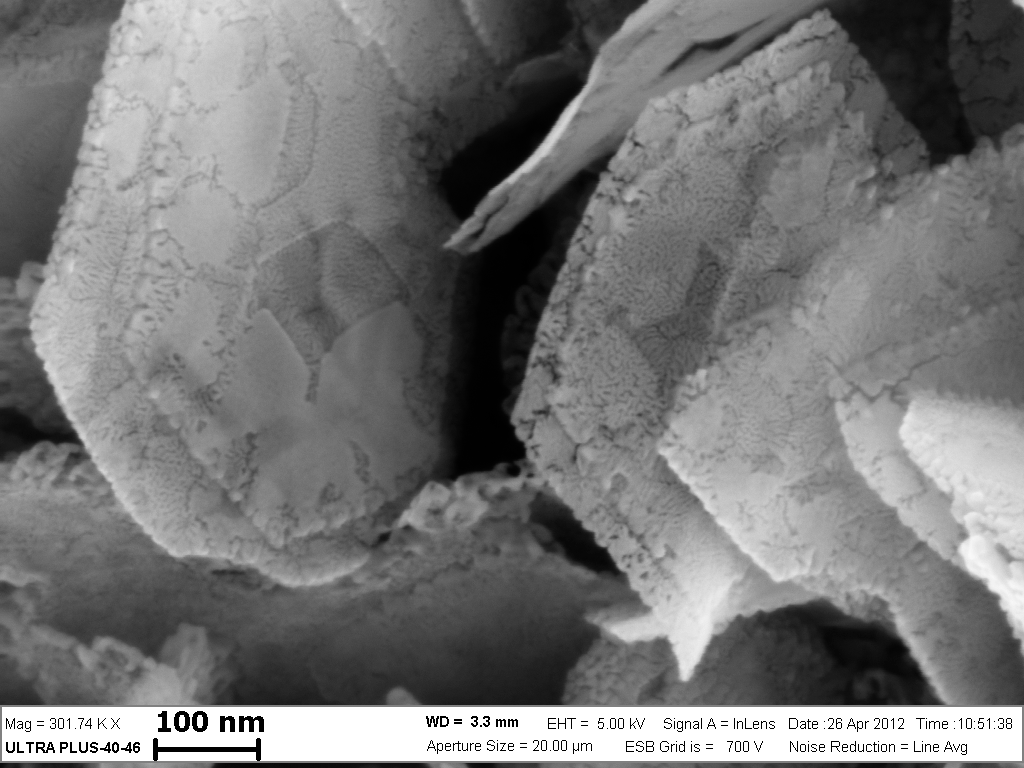 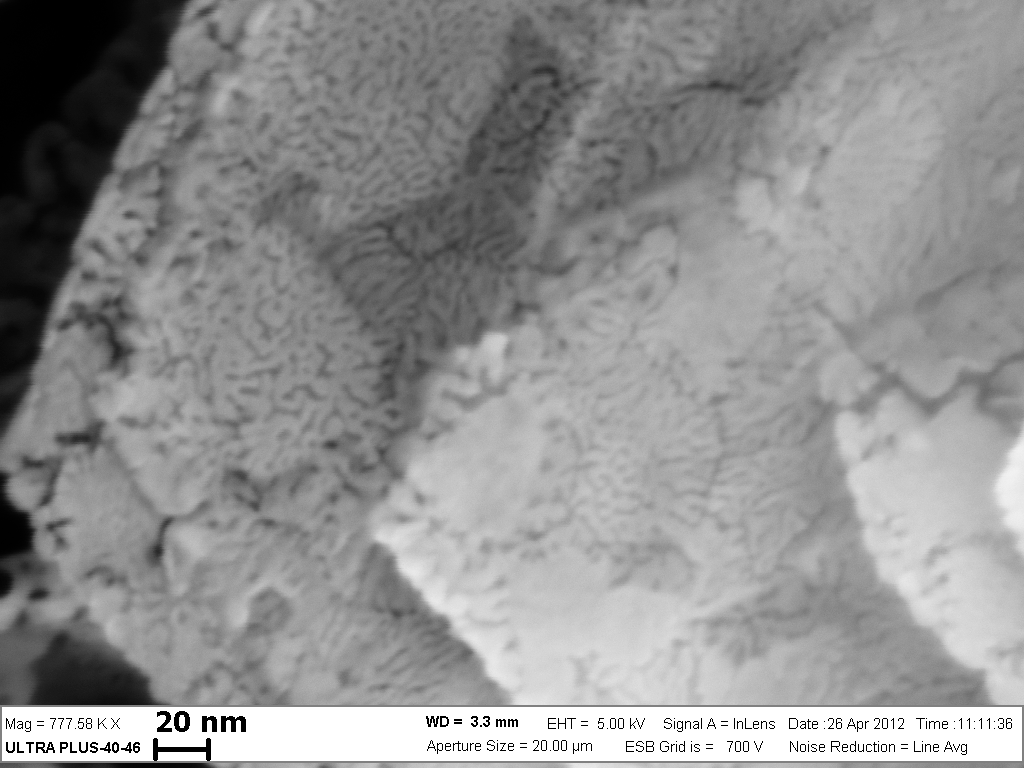 95Co-5Ce
100 nm
40 nm
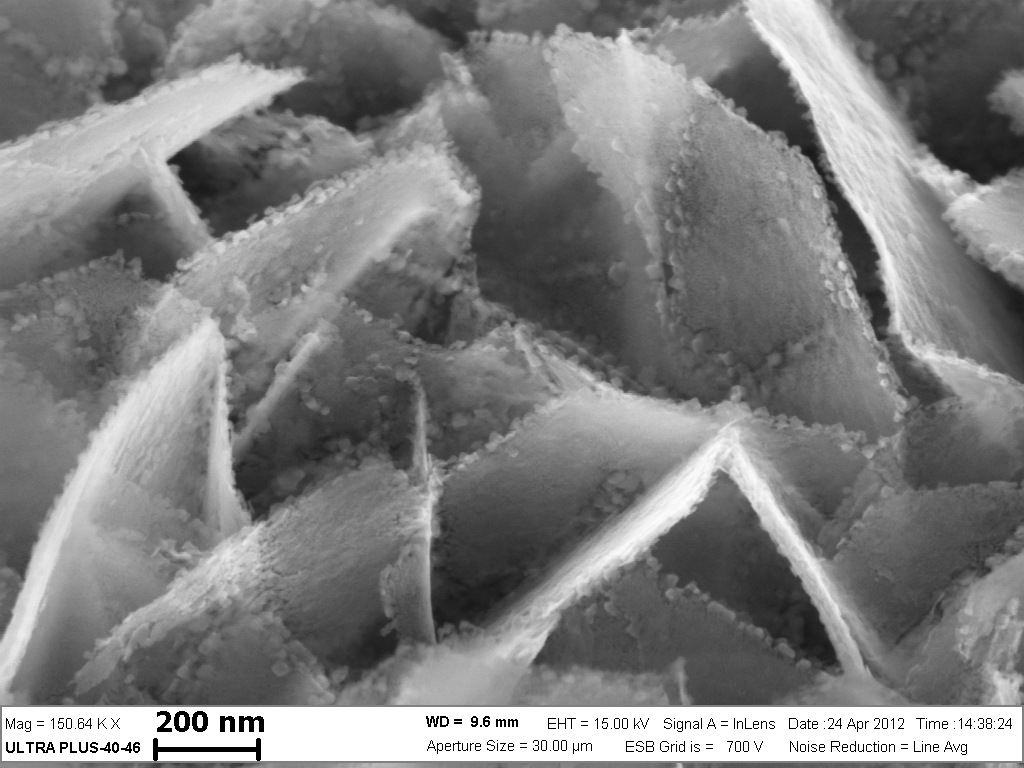 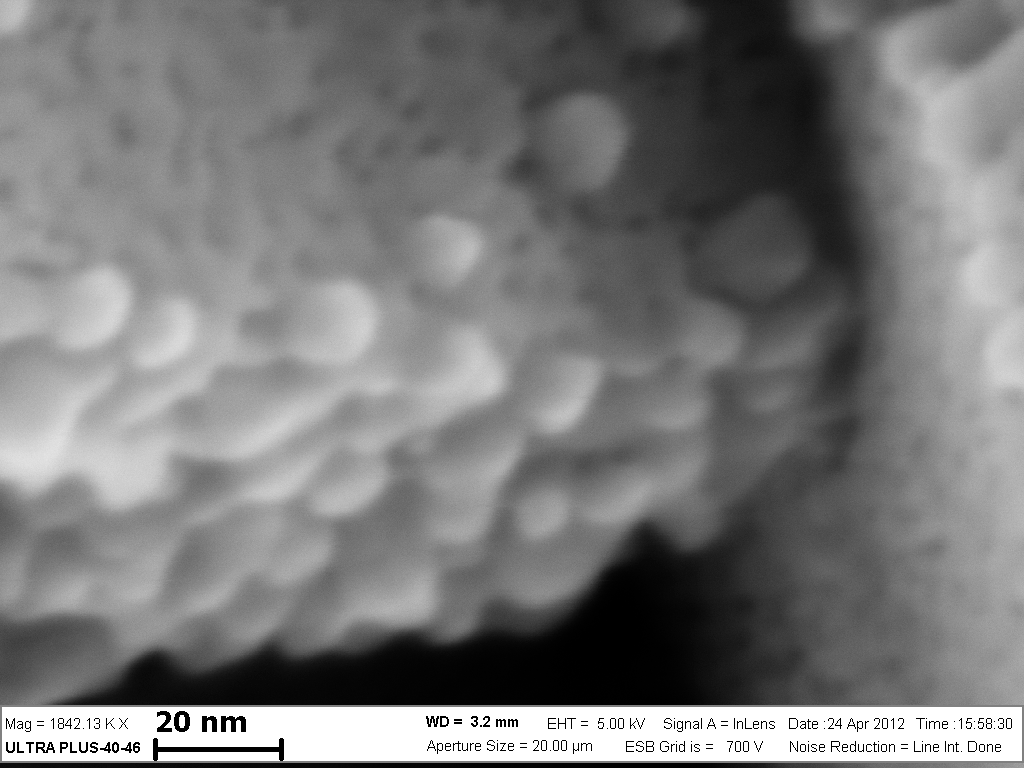 95Co-5Ce-5Zr
95Co-5Ce-5Zr
200 nm
20 nm
ACTIVITY AND SELECTIVITY OF Co-BASED CATALYSTS IN FISCHER-TROPSCH PROCESS P=2.0 MPa, t=2000C, H2:CO = 2:1, V=2.5 l(NTP)Ч(sЧg)-1
Laboratory of Dr. Vyacheslav N. Borsch
V.N.Borshch, O.L.Eliseev, S.Ya.Zhuk, R.V.Kazantsev, D.E.Andreev, V.N.Sanin, V.I.Yukhvid and A.L.Lapidus / Doklady Physical Chemistry, 2013, Vol.451. Part 2, pp.167-171.
V.N.Borshch, E.V.Pugacheva, S.Ya.Zhuk, D.E.Andreev, V.N.Sanin, V.I.Yukhvid O.L.Eliseev, R.V.Kazantsev, S.I.Kolesnikov, I.M.Kolesnikov,and A.L.Lapidus / Kinetics and Catalysis, 2015, Vol.56, No.5, pp.681-688.
Mo-Ni-CATALYSTS OF HYDRODESULPHURIZATION PROCESS(hydropurification of diesel fraction)
V.N.Borshch, E.V.Pugacheva, S.Ya.Zhuk, D.E.Andreev, V.N.Sanin, V.I.Yukhvid O.L.Eliseev, R.V.Kazantsev, S.I.Kolesnikov, I.M.Kolesnikov,and A.L.Lapidus / Kinetics and Catalysis, 2015, Vol.56, No.5, pp.681-688.
Cold rolling of Reactive films with corrugated (profiled) surface
Dr. Sergey G, Vadchenko
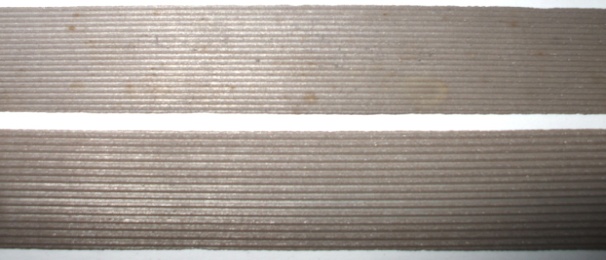 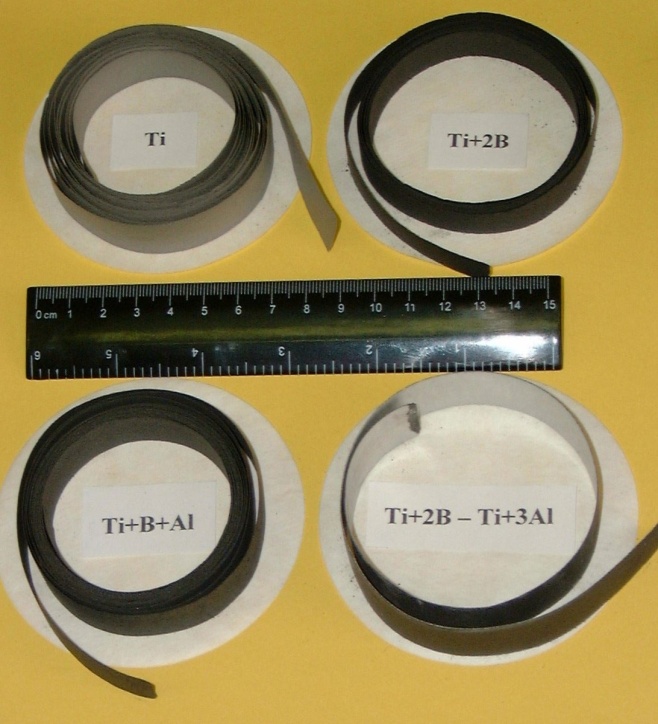 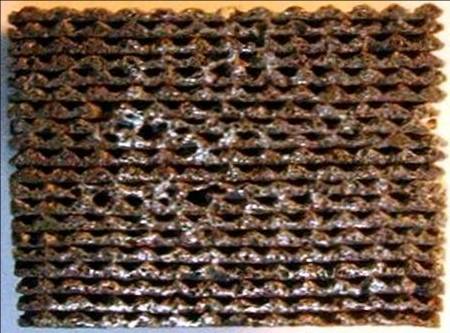 20 mm
Q ~ 1200 – 1300 J/g
dQ/dt ~ 1  MJ/g s
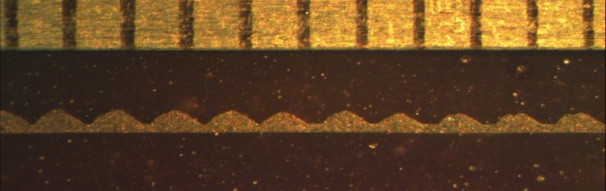 TiB2
Ceramic items produced by SHS
Prof. I.P.Borovinskaya with co-workers
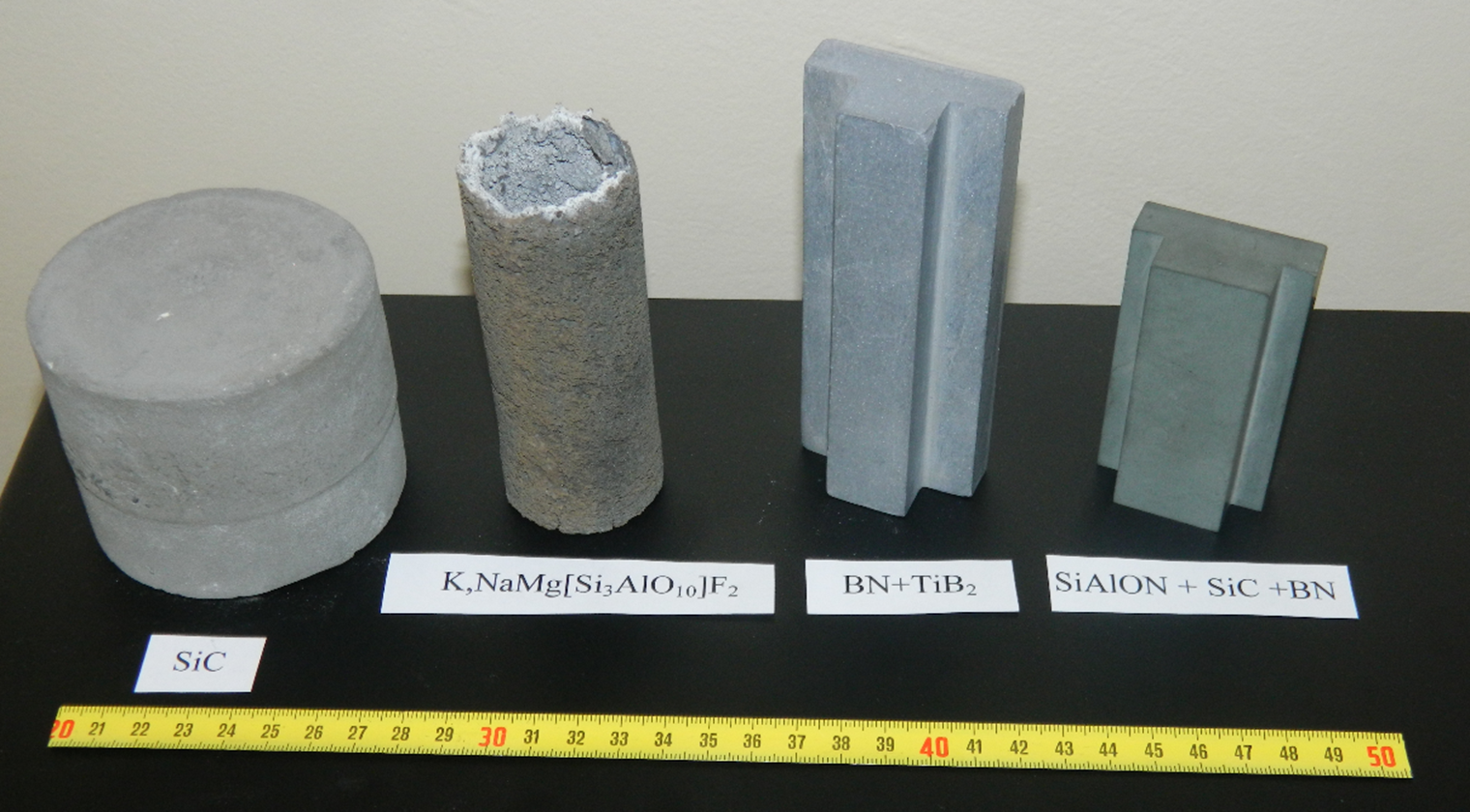 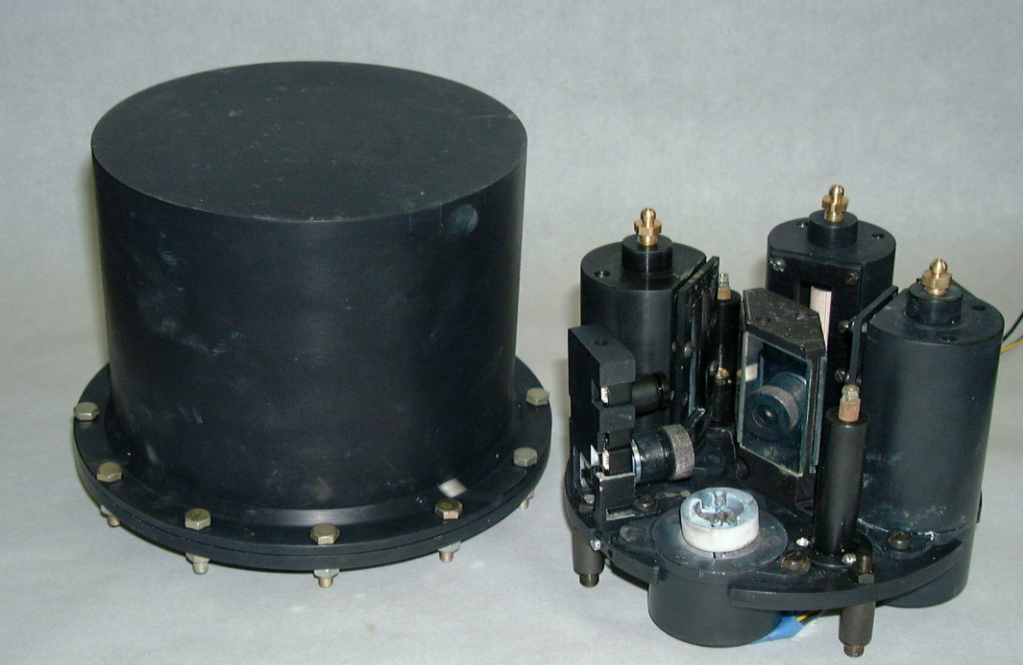 SHS in space: ISS
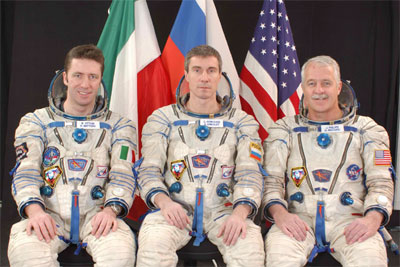 SHS in space: unmanned spacecraft
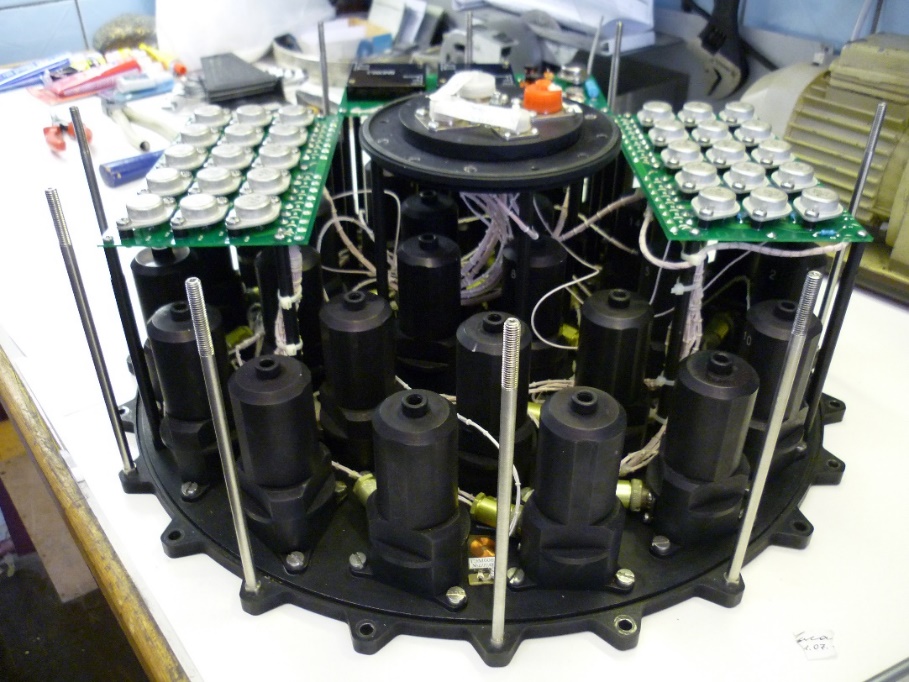 Dr. A.E.Sytschev, S.G.Vadchenko, et al.
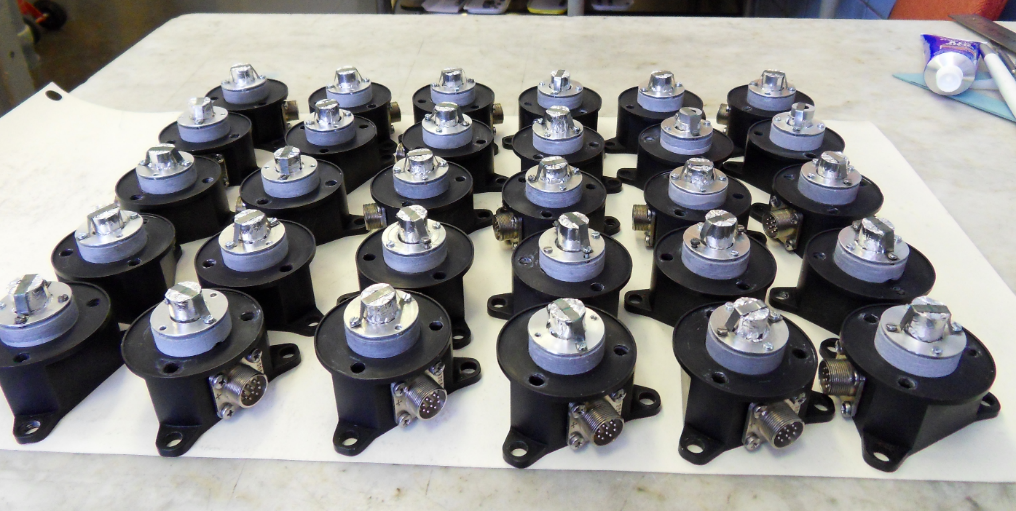 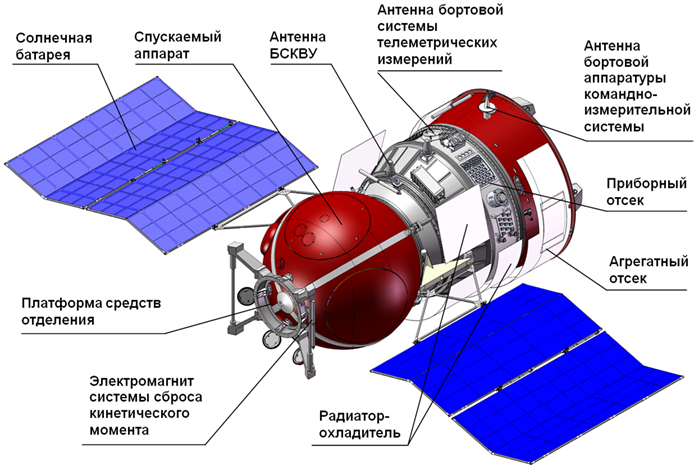 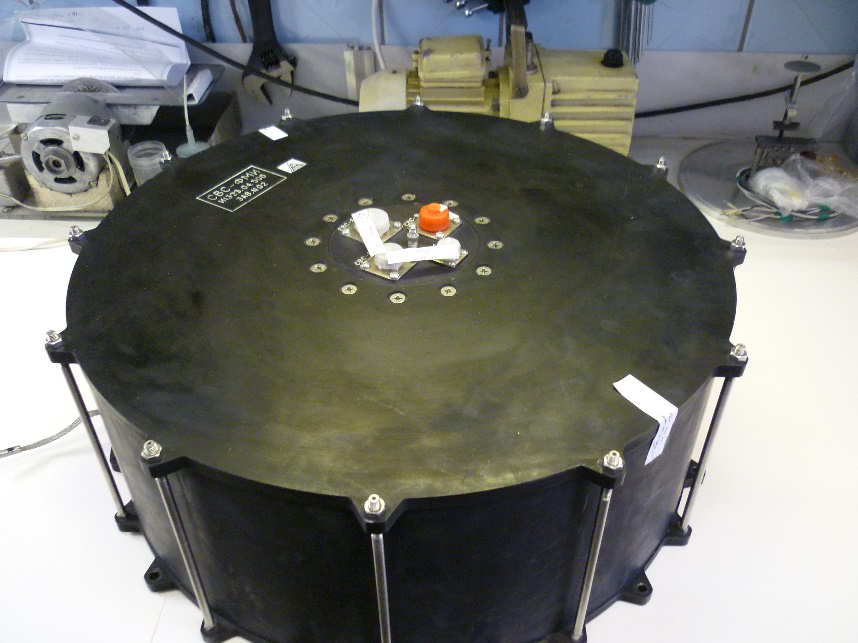 Wave of CuTi(amorph) to CuTi (cryst) transformation
CuTi(amorphous)           CuTi (crystalline intermetallic)
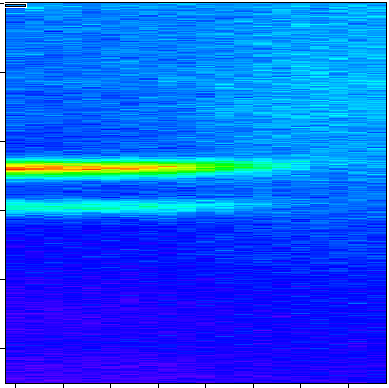 Intensity of
XRD peak, counts
CuTi
2 θ
CuTi
- Distance, mm
Distance, mm
Some other achievements:
Production of ultrafine Ti through SHS hydrogenation-milling-furnace dehydrogenation route
New modification of boron carbide B25C4Mg1.42 
Electric insulating ceramics BN-SiO2
Filters and membranes of TiC with catalytic activity
And others…
Thank you for your attention!
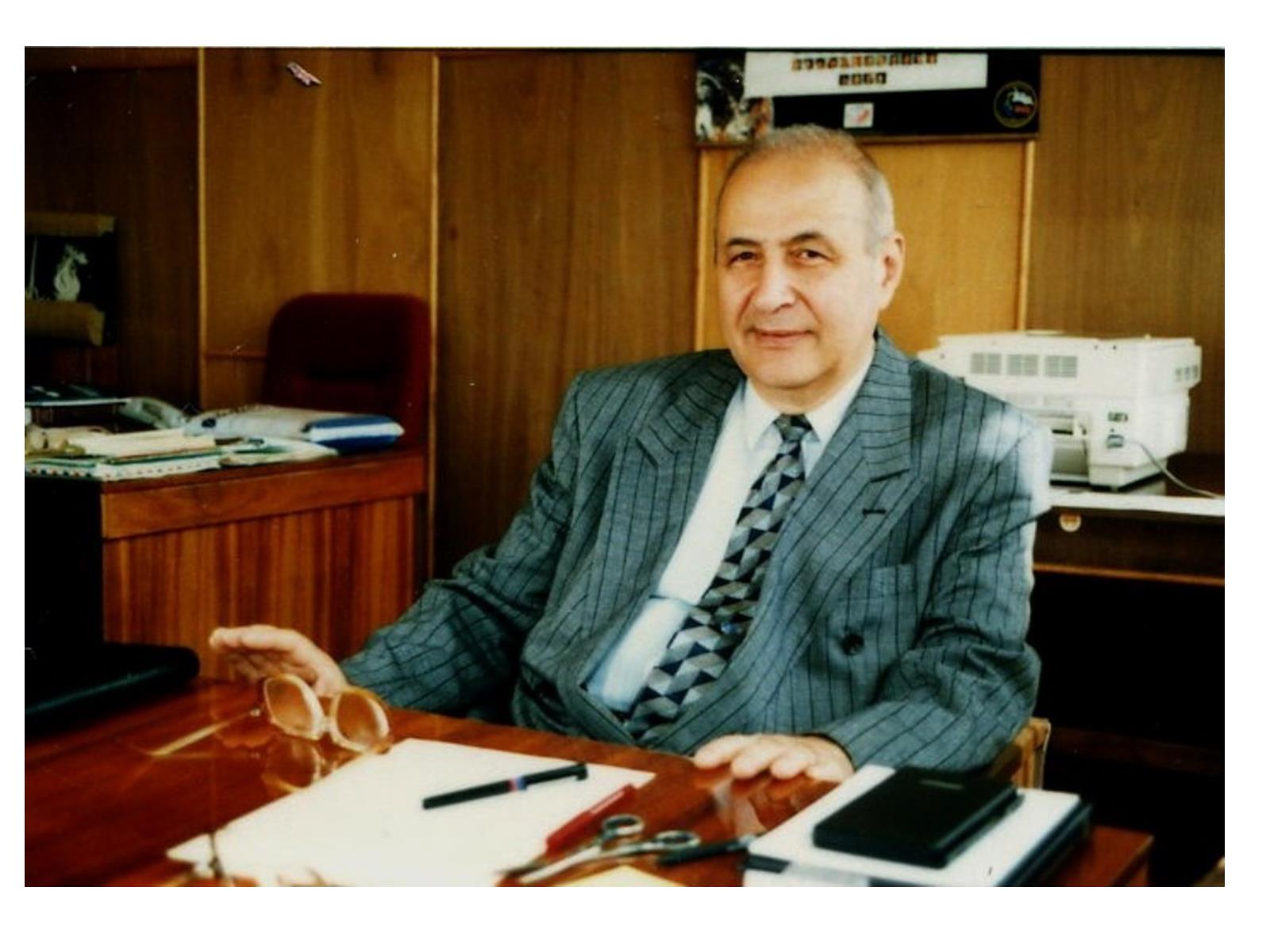 Carrying on Merzhanov’s traditions…